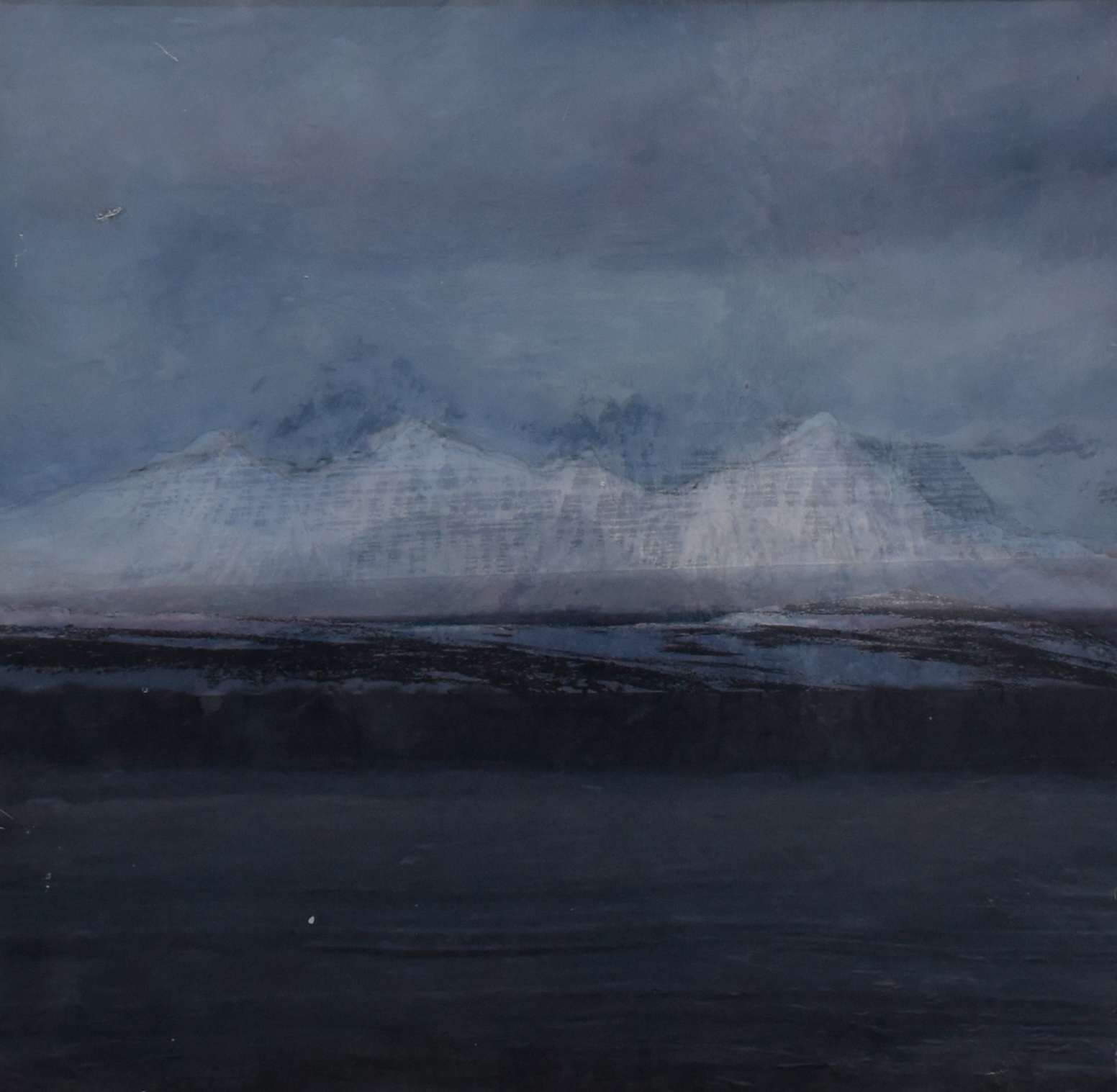 [Speaker Notes: 283 - naakt in sneeuw-landschap afm. 63x70 cm prijs 400€]
Dit zijn allemaal werkstukken (19 stuks) die ik gemaakt heb vanaf 2015.  Al deze werken zijn te huur voor 2% van de aangegeven verkoopprijs. Daarvoor kunt u het werk 3 maanden in huis hangen.
Voor al het werk geldt: 1 maand gratis proefhangen
Ad Verhagen
Telefoon 0622952182
www.adskunst.nl
Ad.verhagen.kunst@home.nl

.
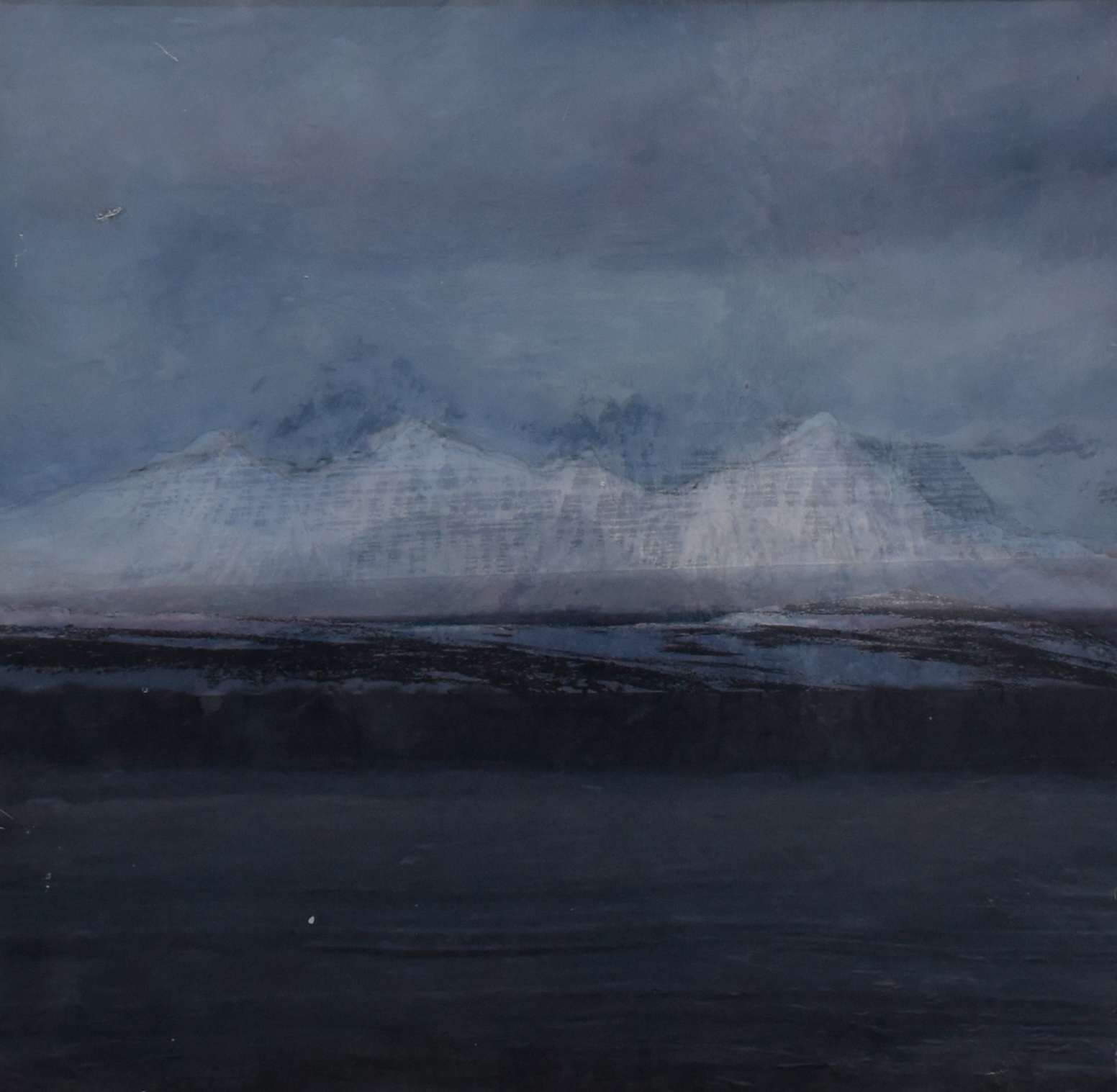 [Speaker Notes: 283 - naakt in sneeuw-landschap afm. 63x70 cm prijs 400€]
437“winter op IJsland” afm. 37 x 37 cm prijs 450 € // huurprijs: 9 € per 3 maanden
Techniek: gouache op paneel met fotocombinatie
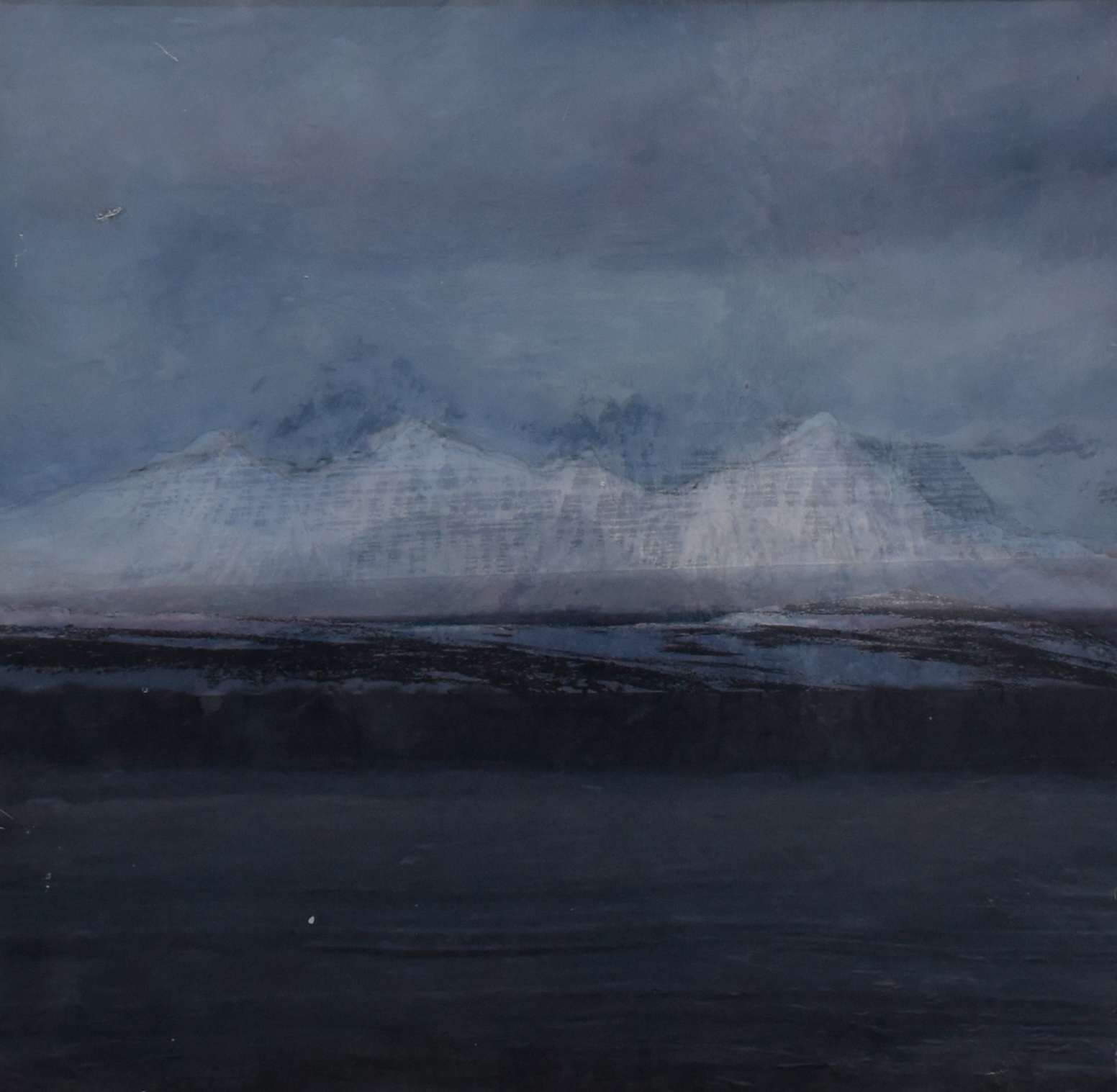 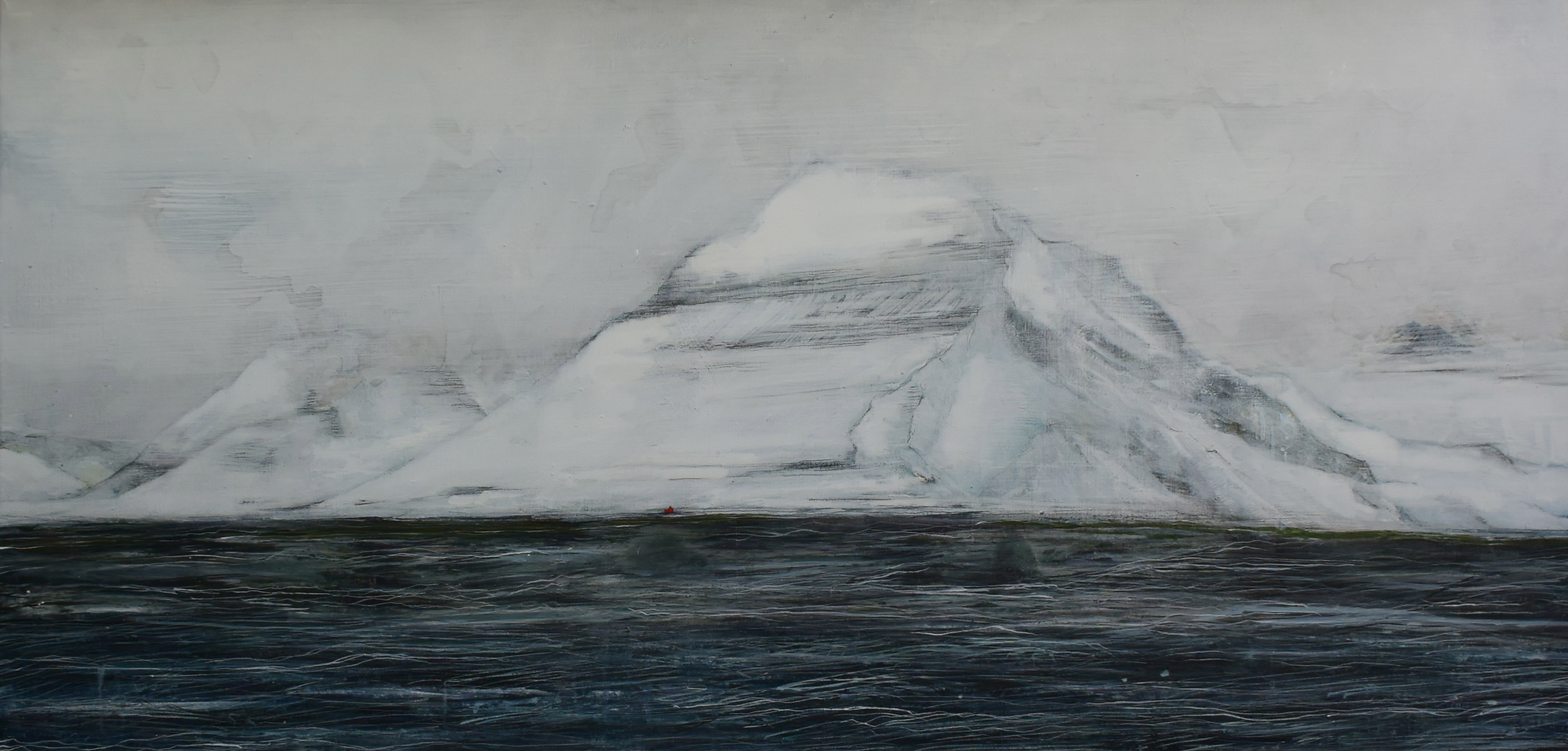 [Speaker Notes: 283 - naakt in sneeuw-landschap afm. 63x70 cm prijs 400€]
438“arrival at Iceland with rescuecabin” afm. 130 x 65 cm prijs 1250 € // huurprijs: 25 € per 3 maanden
Techniek: gouache op linnen met fotocombinatie
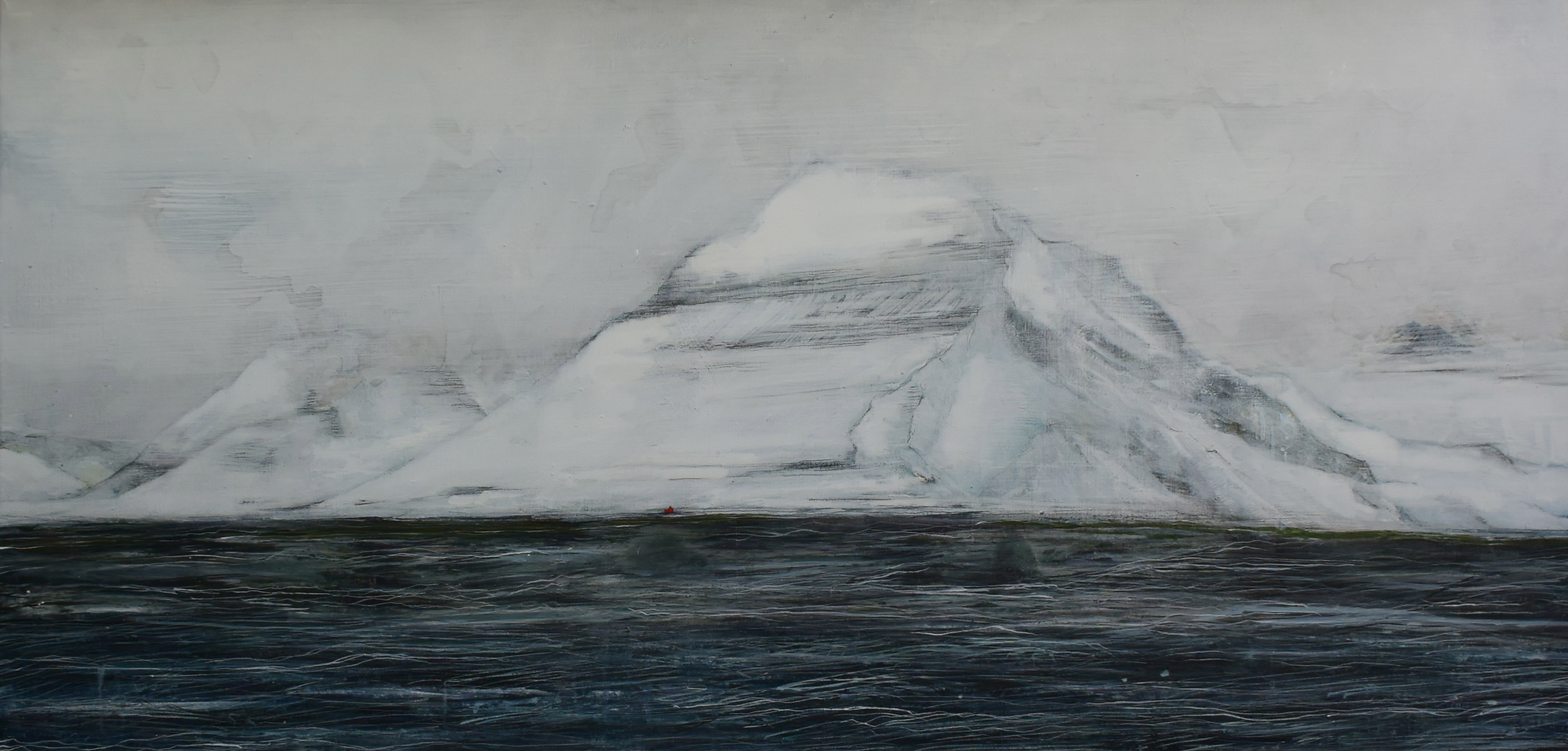 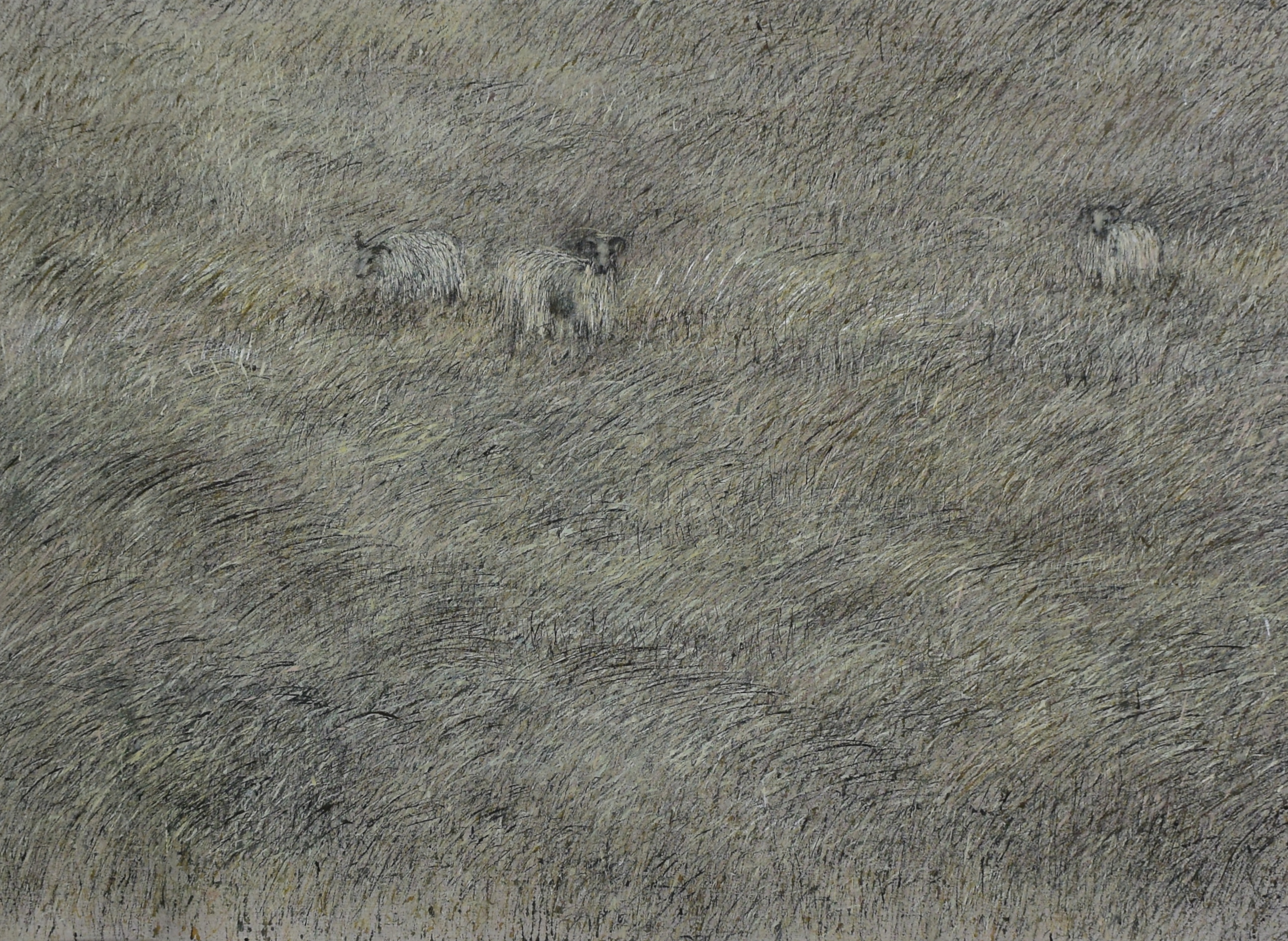 439“Icelandic spring” afm. 135 x 110 cm prijs 2400 € // huurprijs: 48 € per 3 maanden
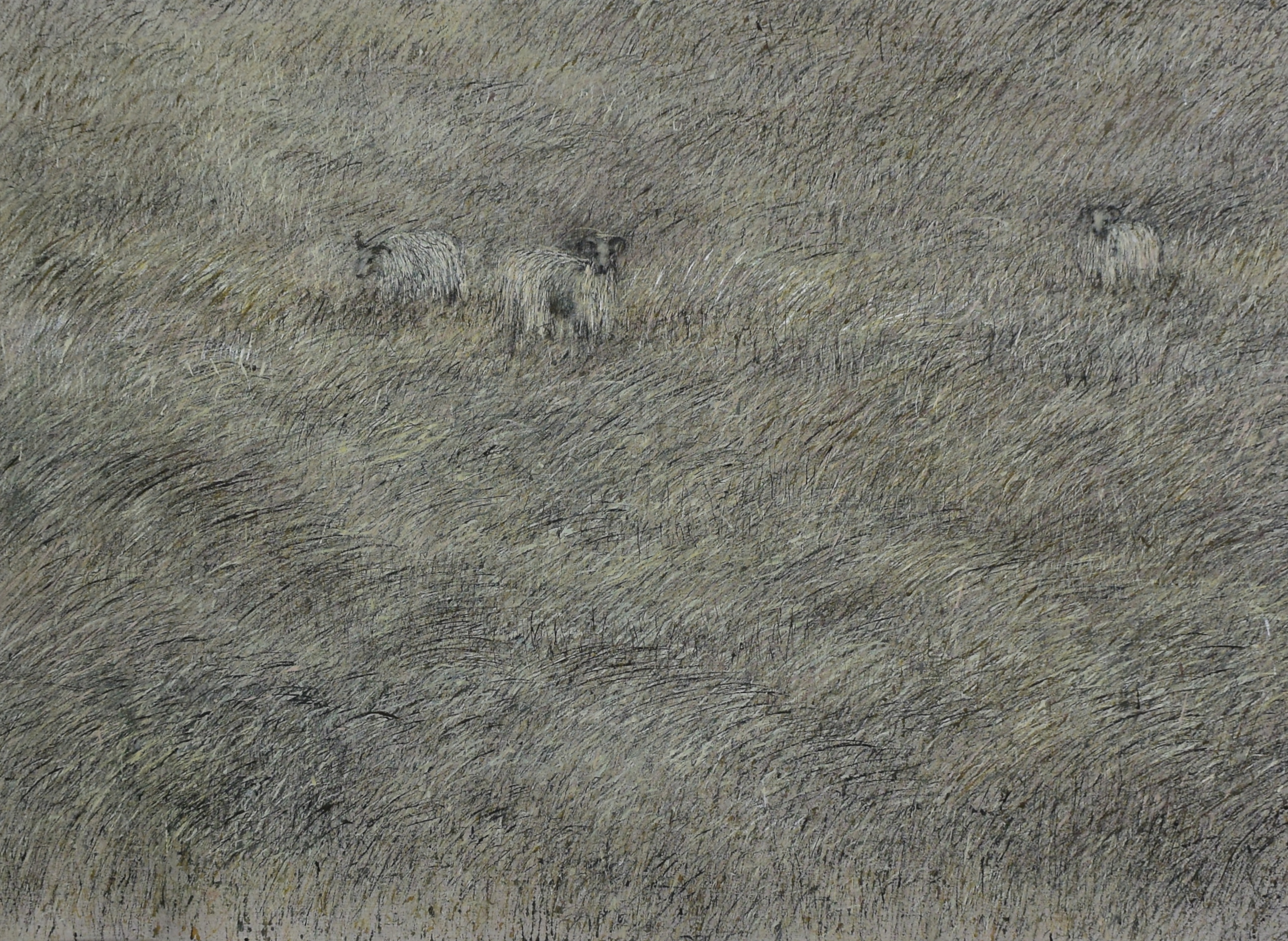 Techniek: gouache op linnen
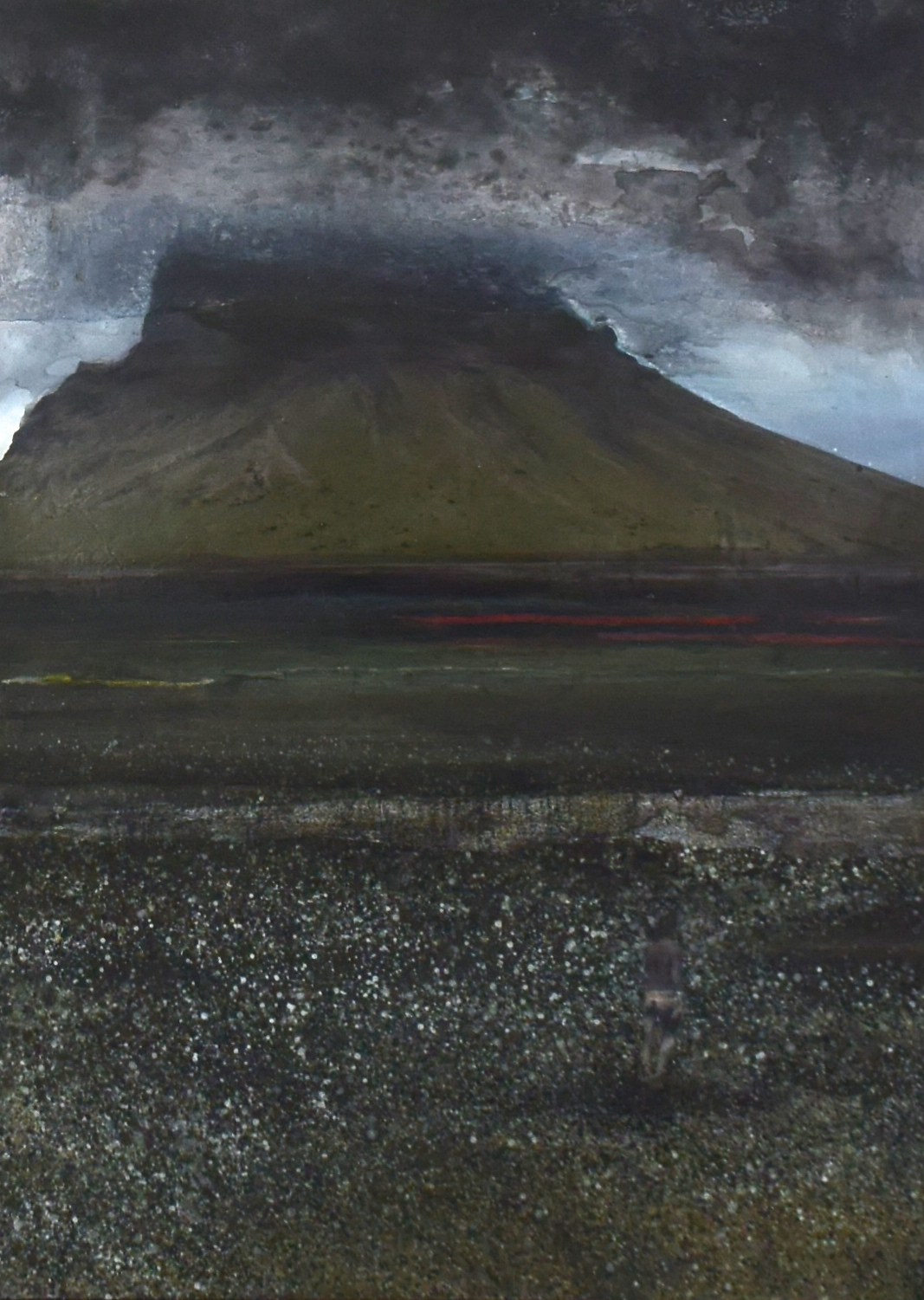 440“Icelandic mountain” afm. 46 x 64 cm prijs 450 € // huurprijs: 9 € per 3 maanden
Techniek: gouache op board met fotocombinatie
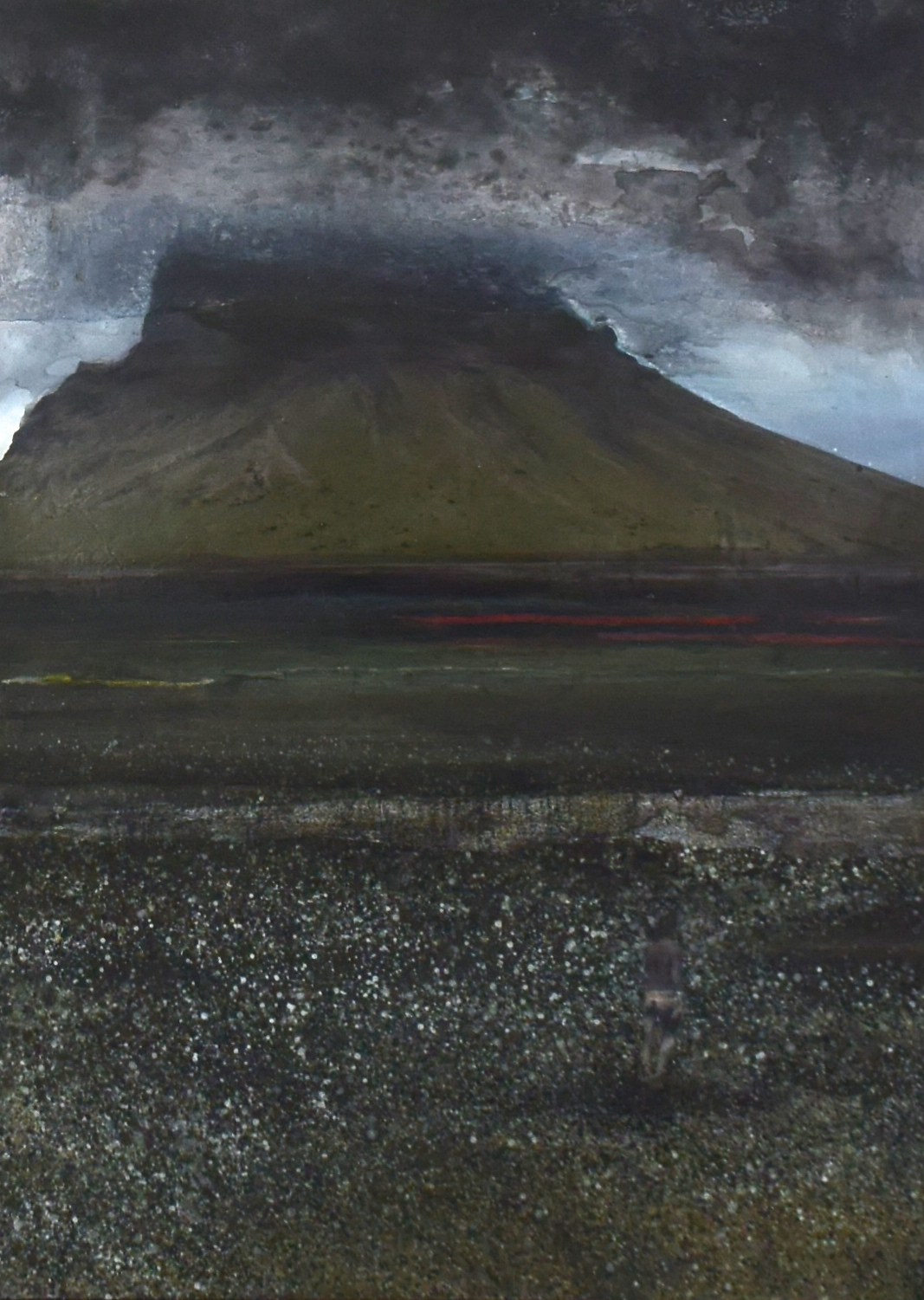 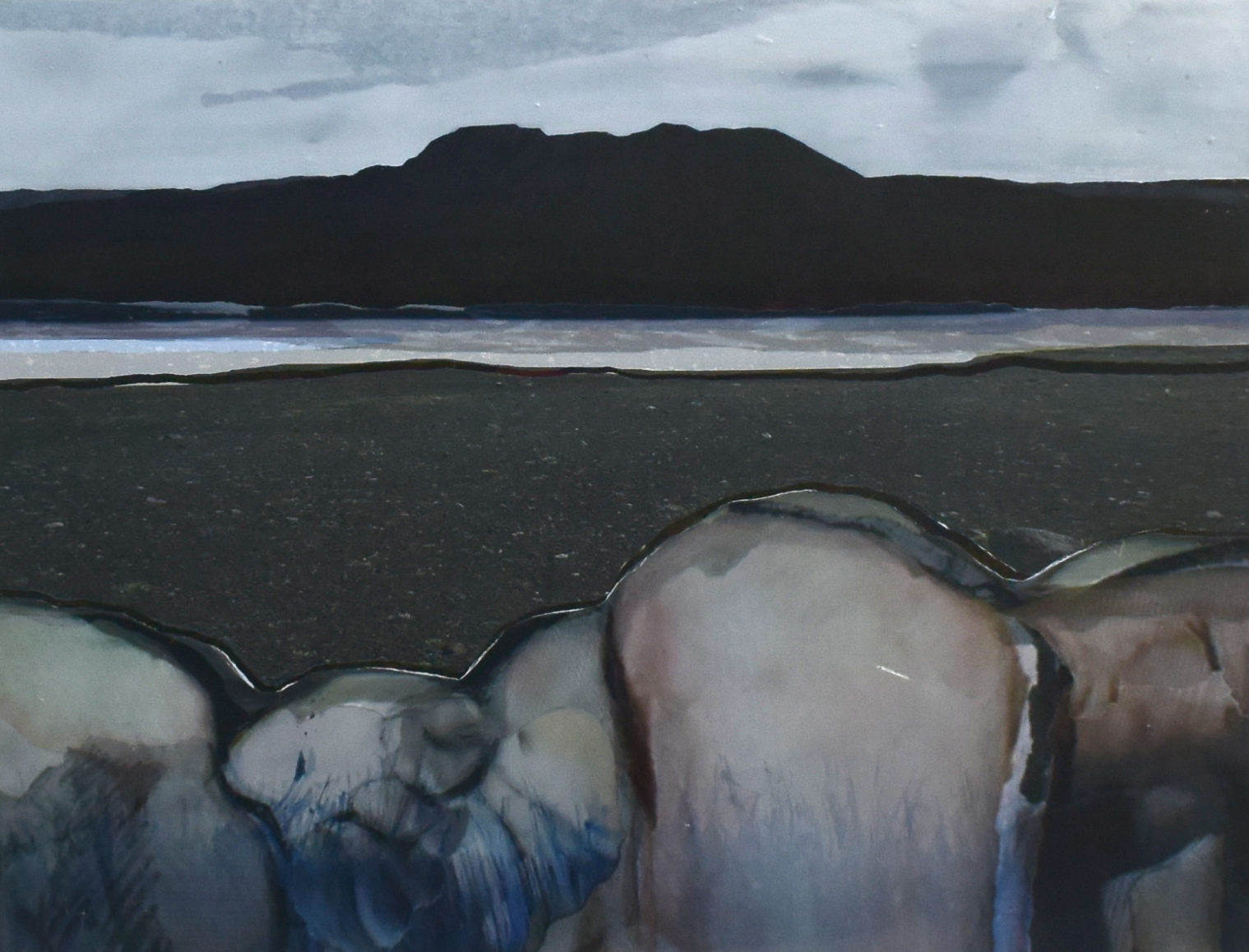 441
“Iceland-impression” afm. 72 x 55 cm prijs 550 € // Huurprijs (3 maanden): 11 €
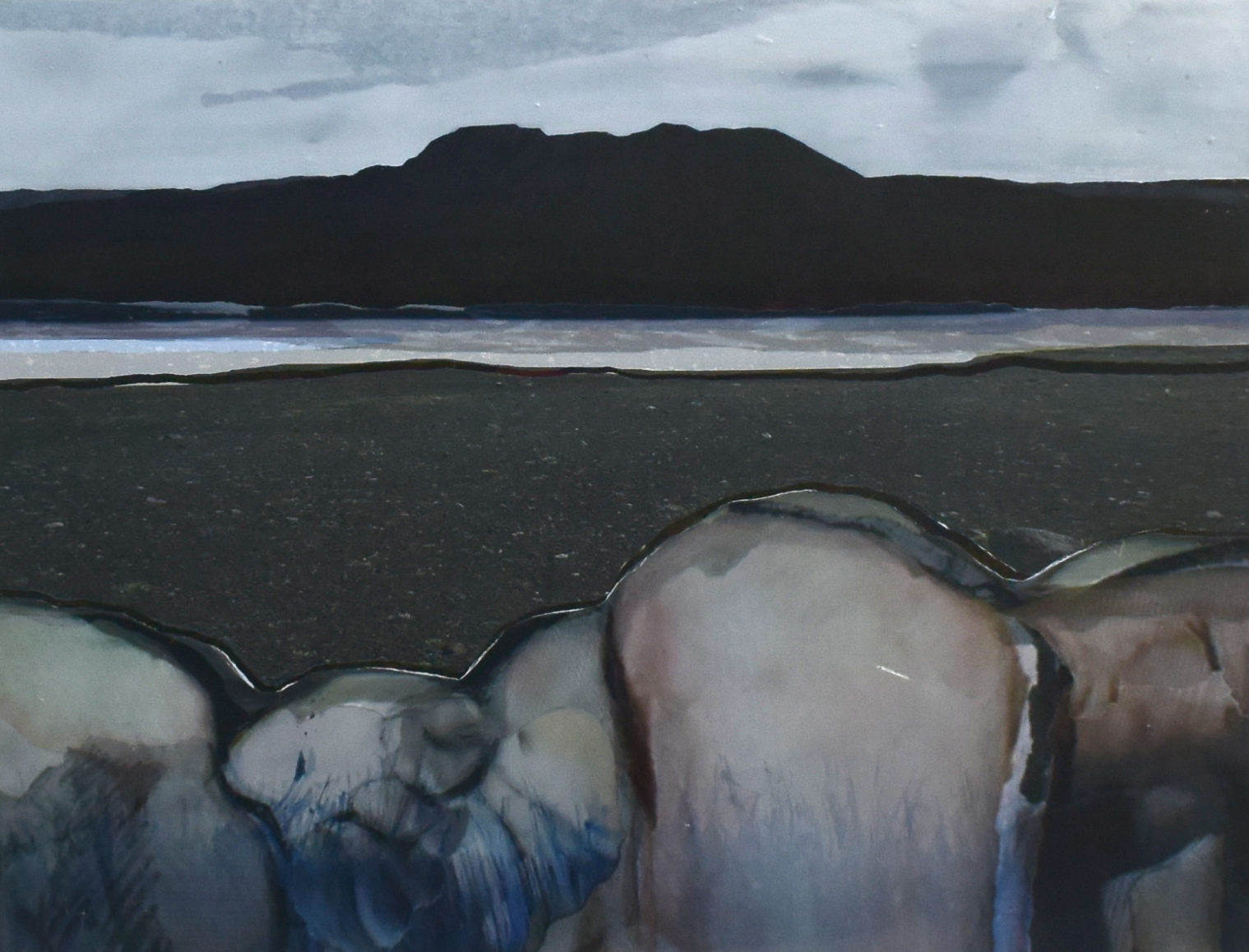 Techniek: gouache/fotomateriaal op paneel
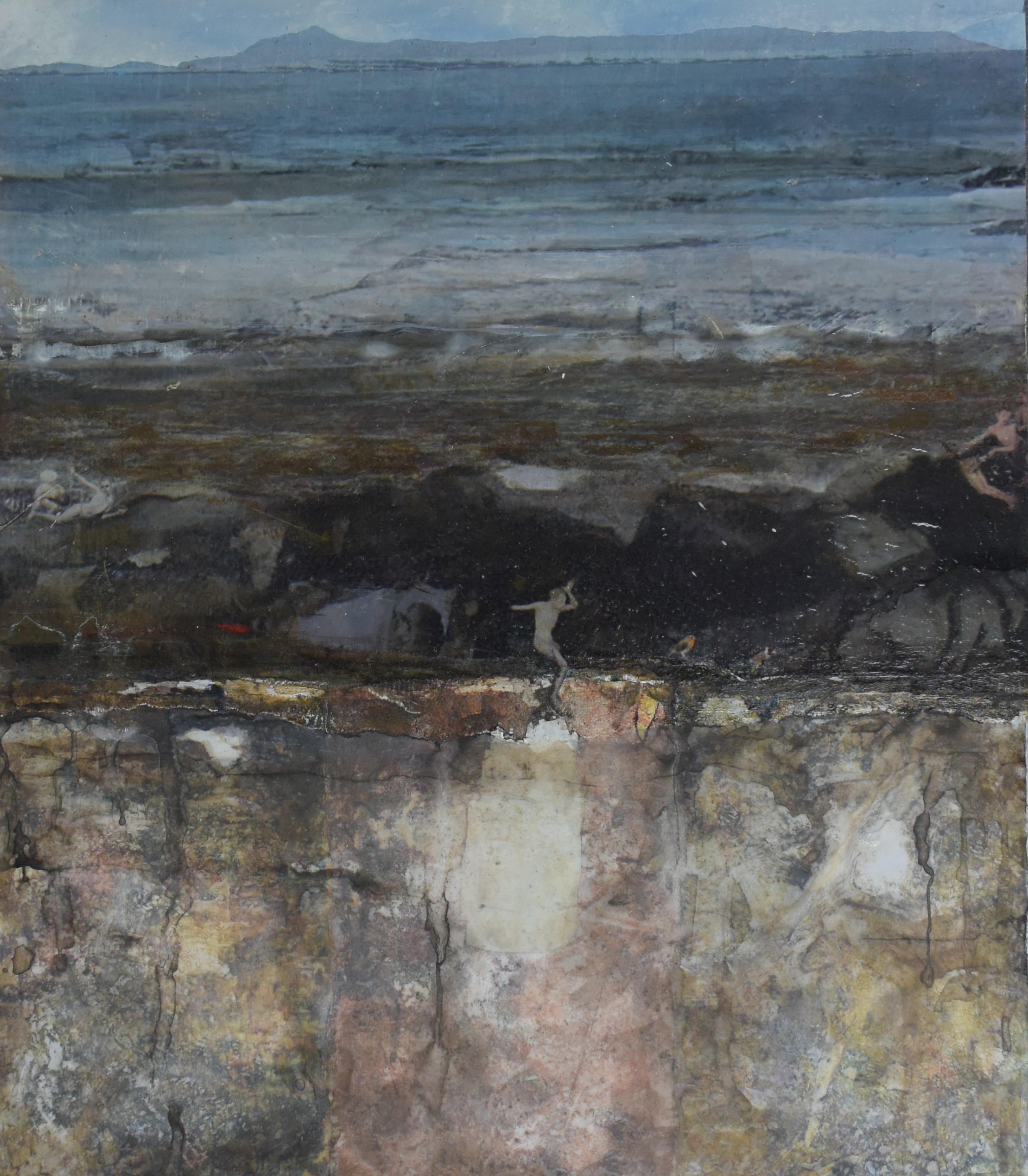 442“Ijsland en Bosch” afm. 30x26 cm prijs 125 € // huurprijs per 3 mnd 2,50 €
Techniek: foto/schilderij
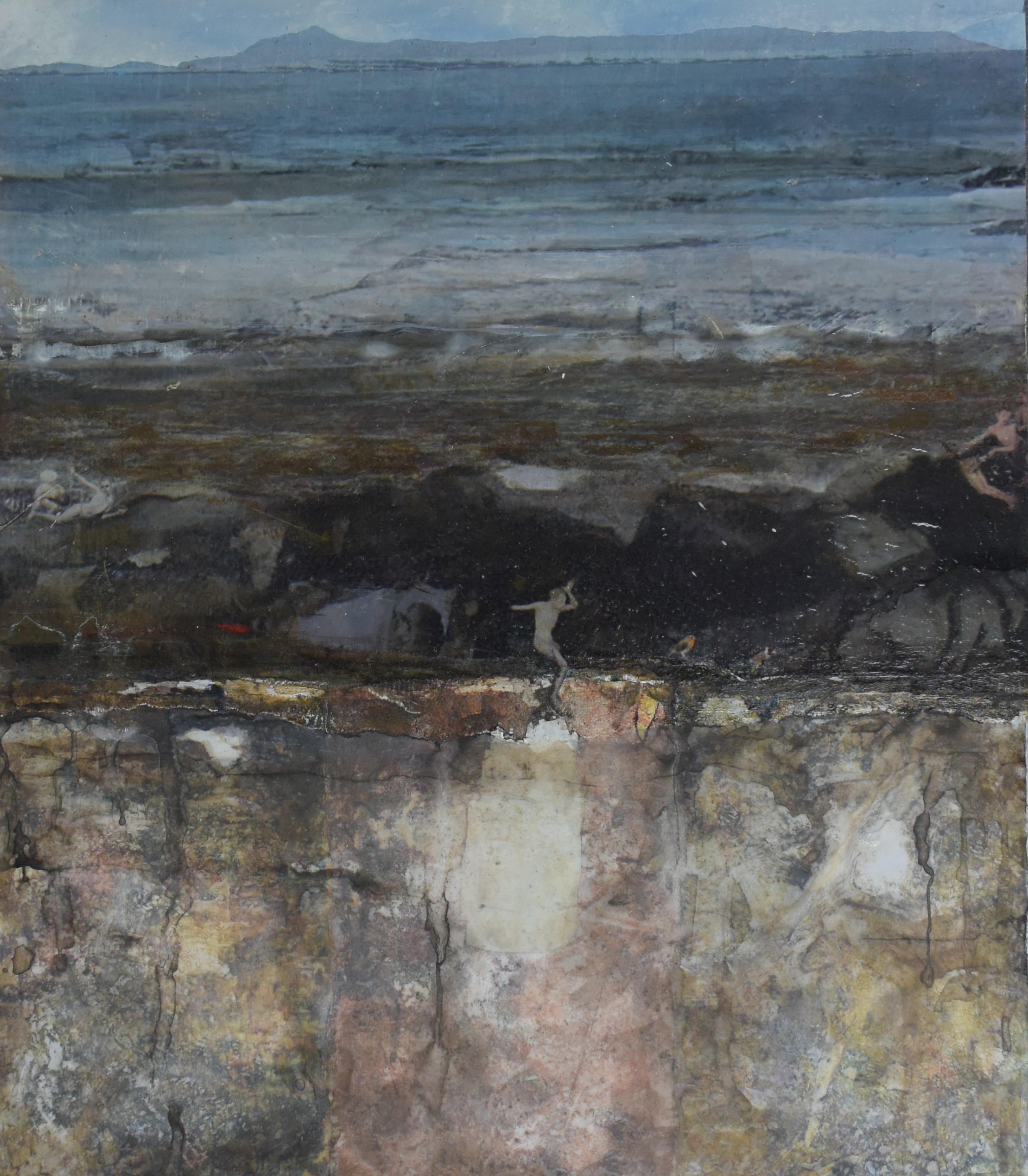 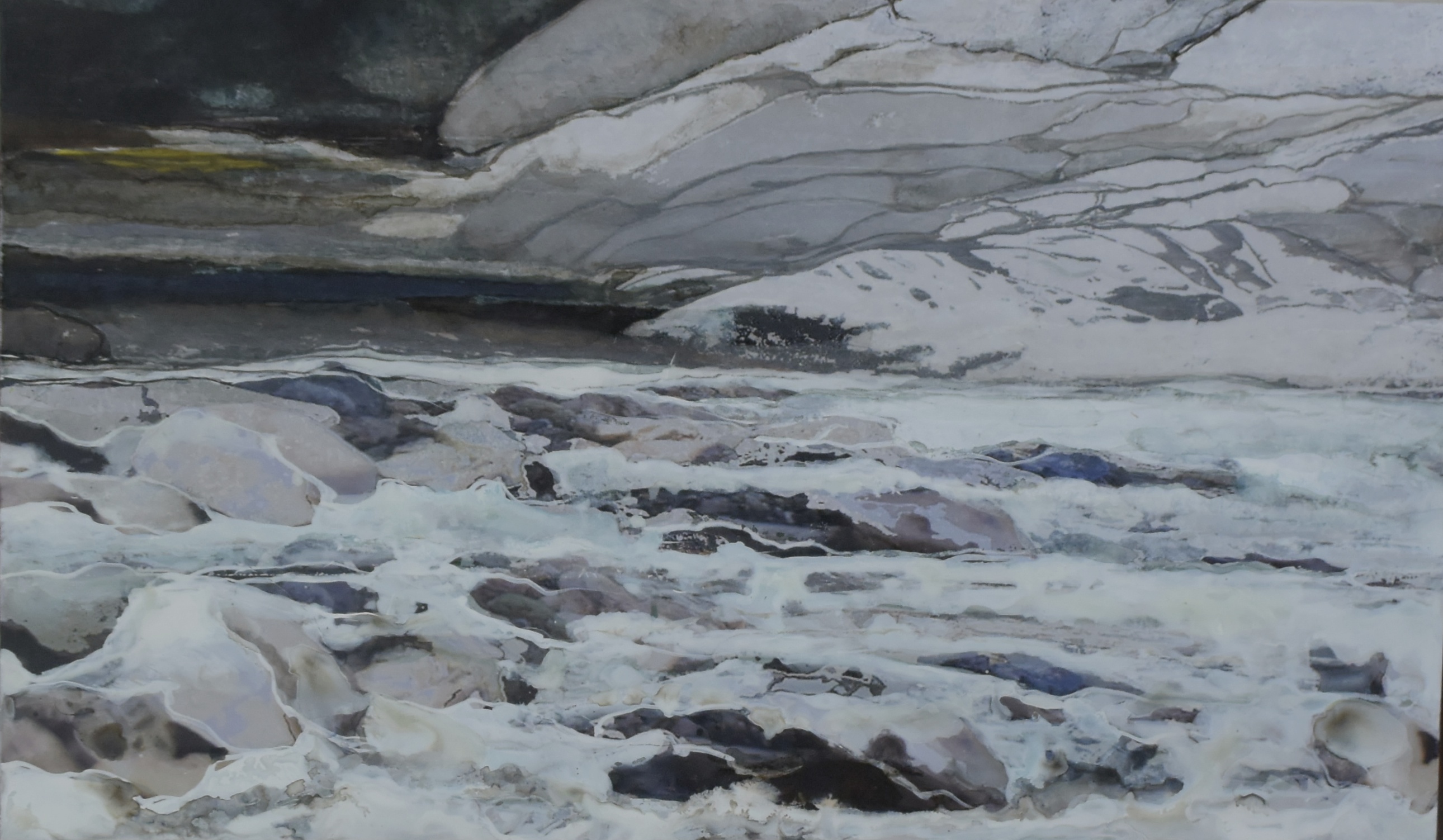 443
“Landmannalaugar” afm. 50 x 30 cm prijs 250 € // Huurprijs per 3 maanden: 5,00 €
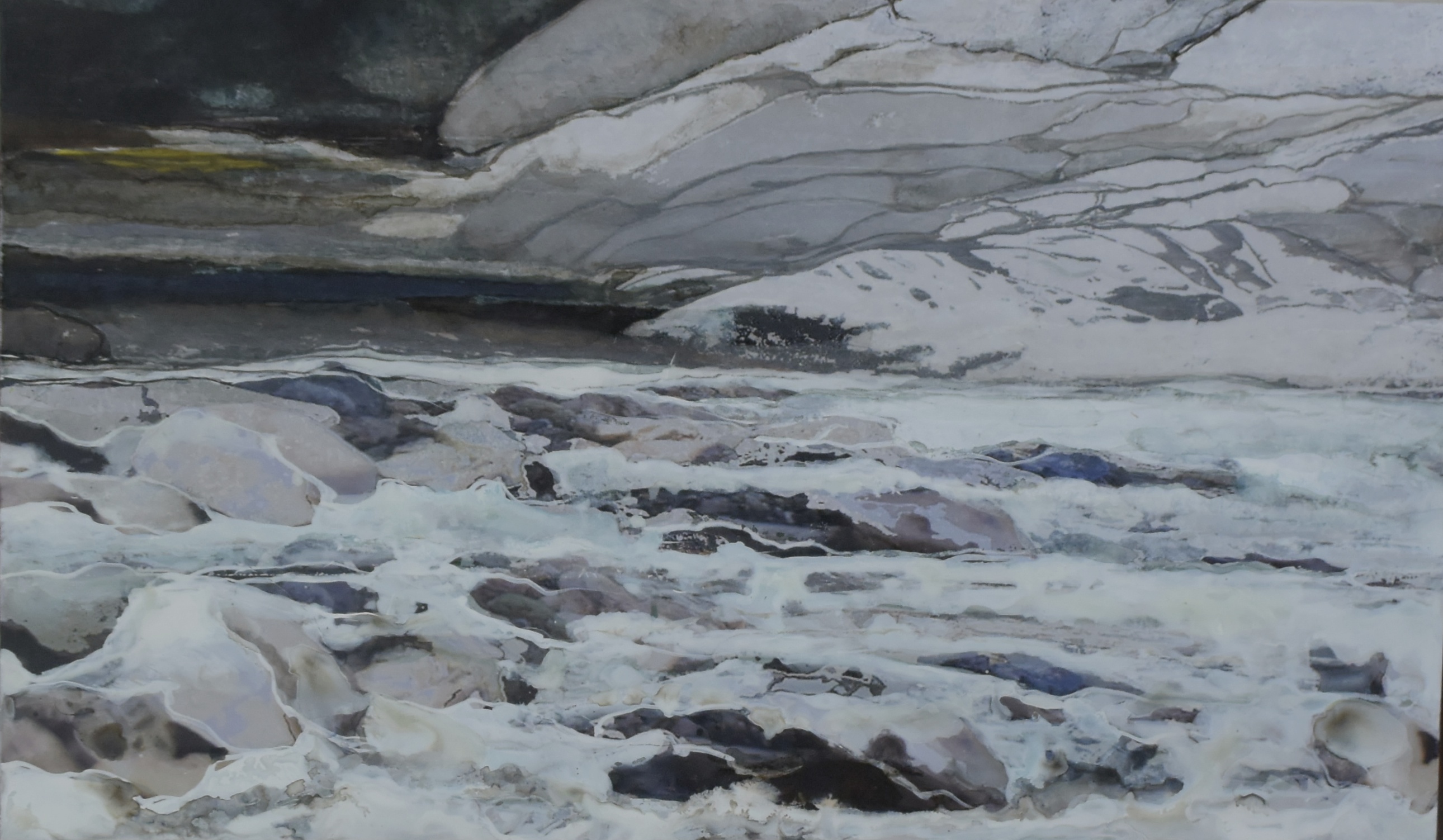 Techniek: gouache op board met fotomateriaal
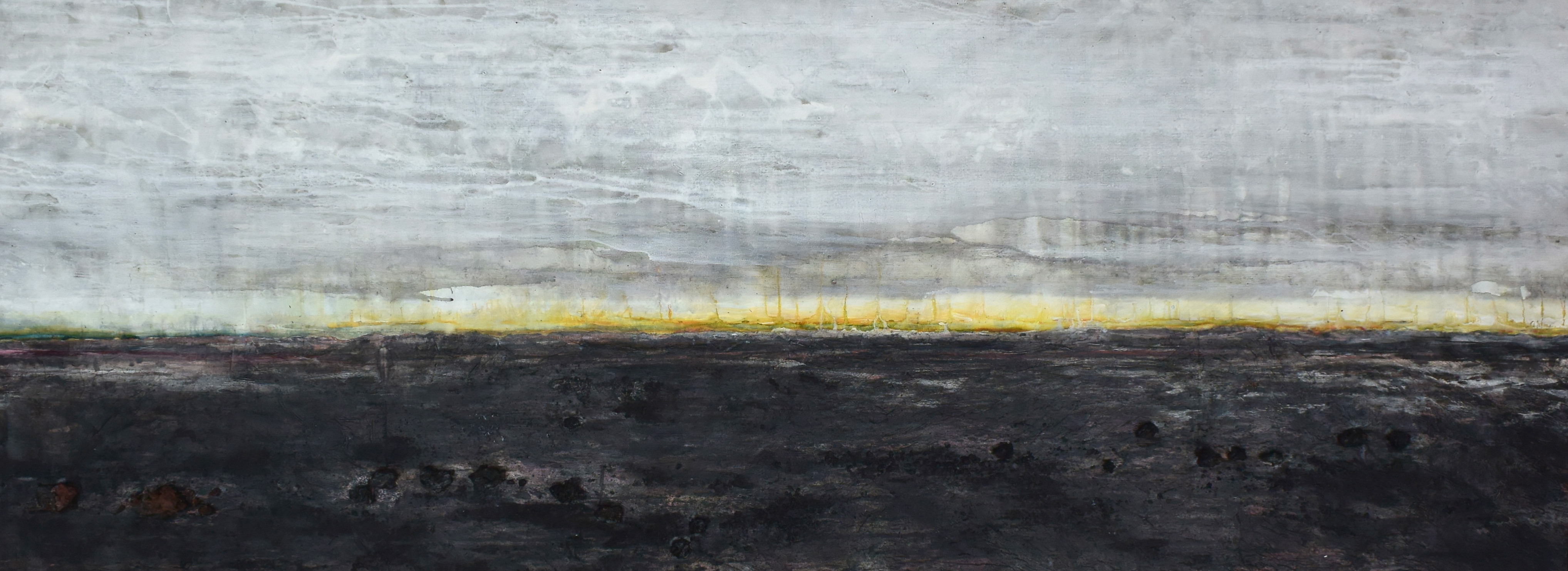 444“Rough Iceland-Myvatn ” afm. 180 x 70 cm prijs 1890 € // Huurprijs per 3 maanden: 56,50€
Techniek: gouache / fotomateriaal op linnen
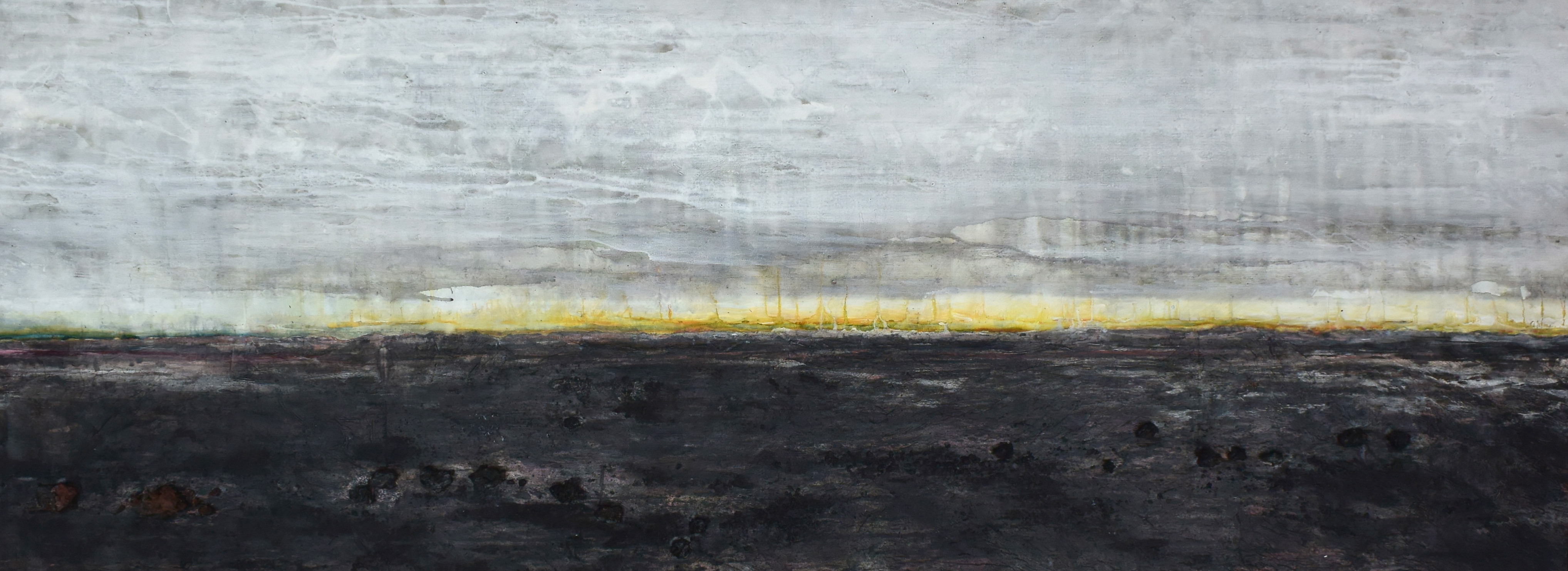 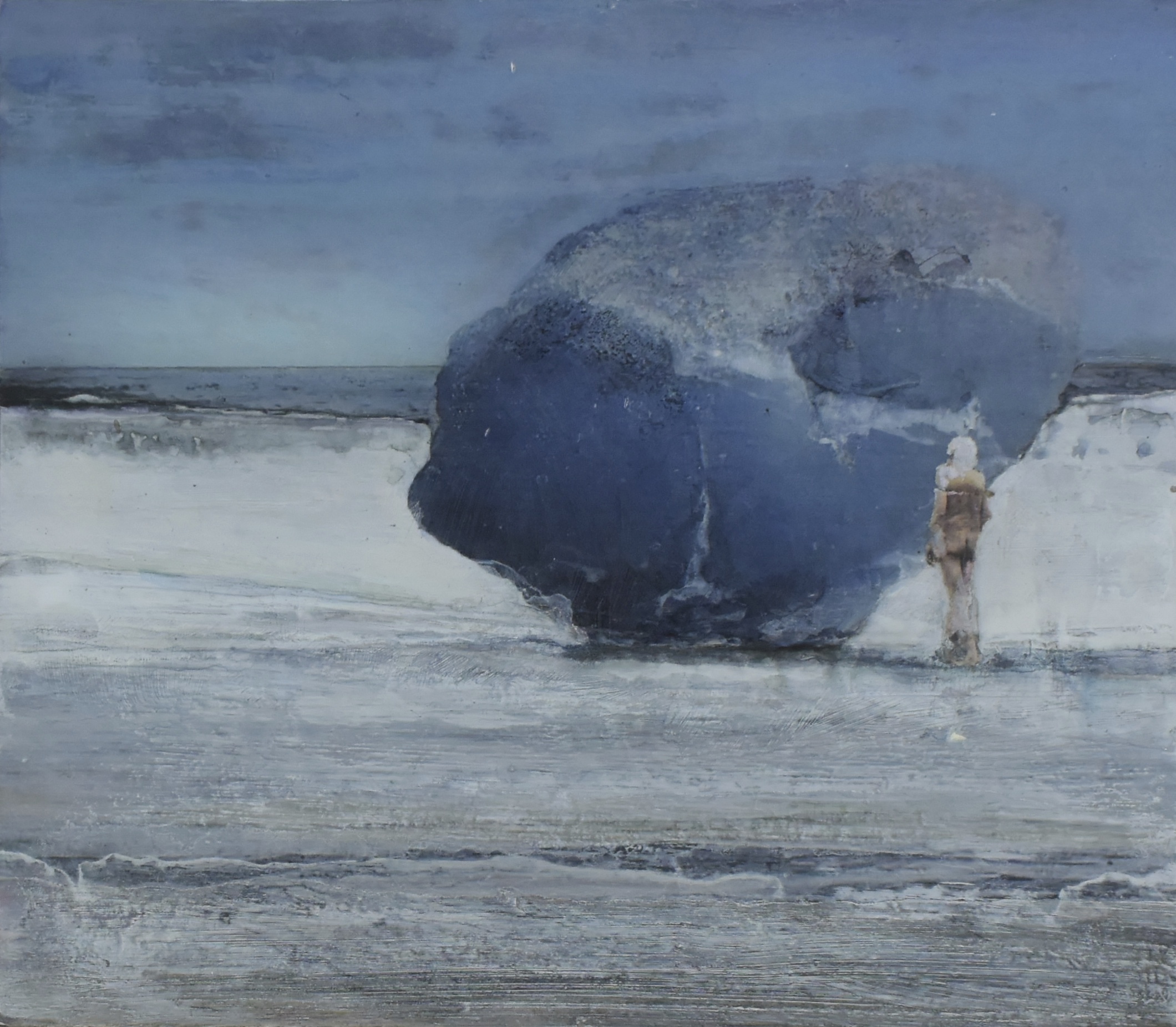 445“Jokulsarlon and me” afm. 30 x 26 cm
Prijs: 150 € // Huurprijs per 3 maanden: 3,00 €
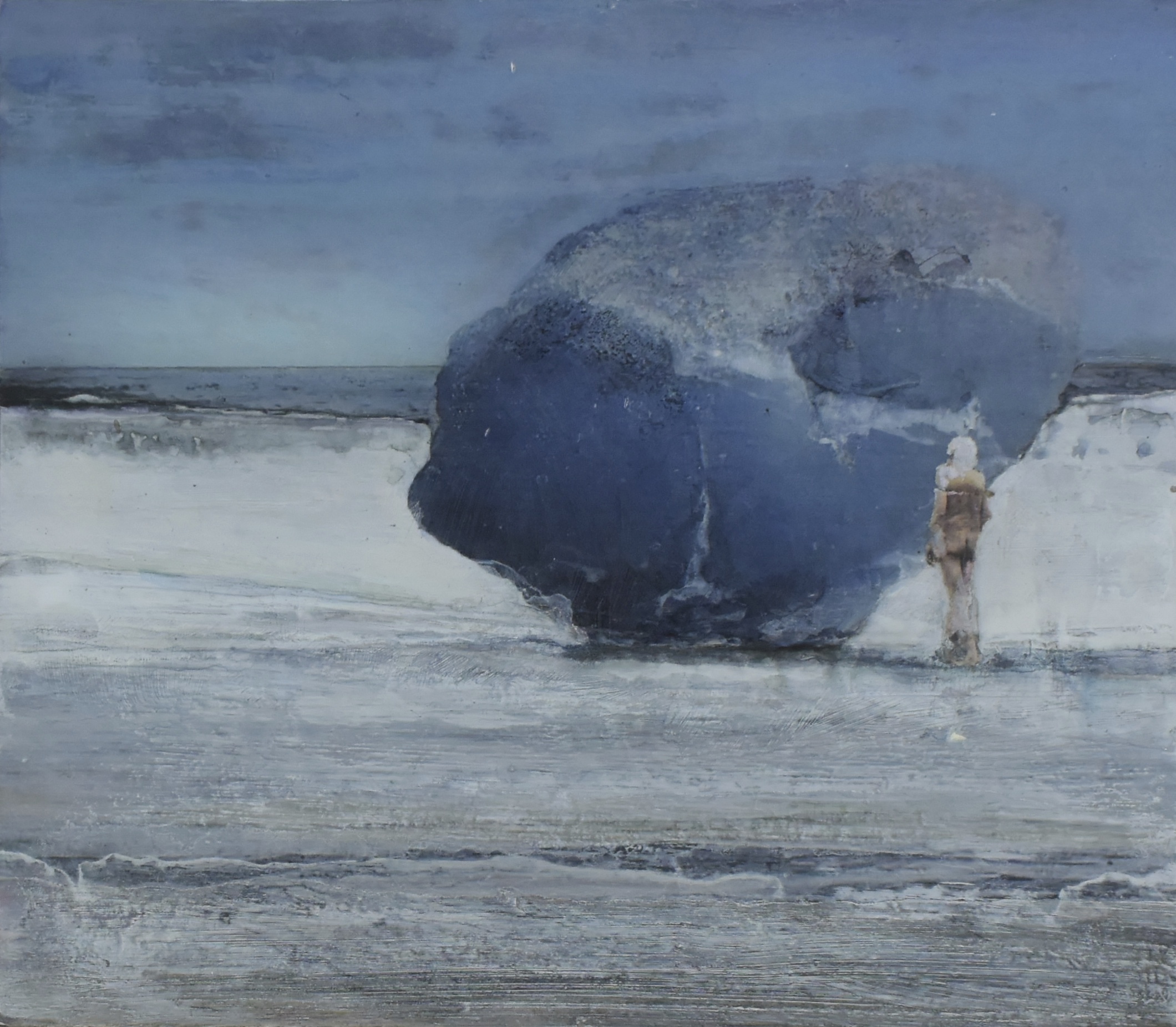 Techniek: gouache / fotomateriaal op paneel
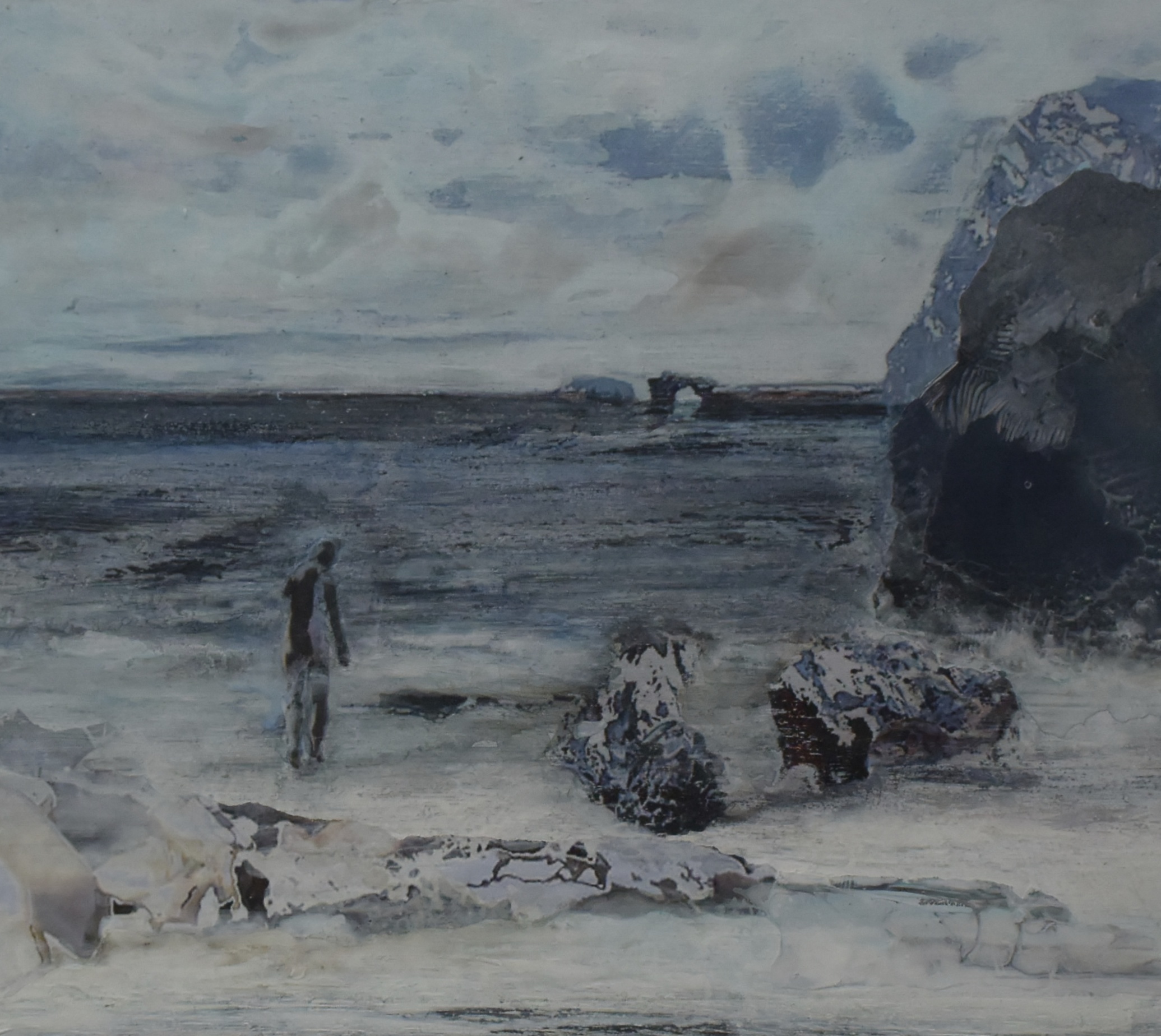 446
“Iceland-ice block” afm. 30 x 26 cm prijs 150 € // Huurprijs per 3 maanden: 3,00 €
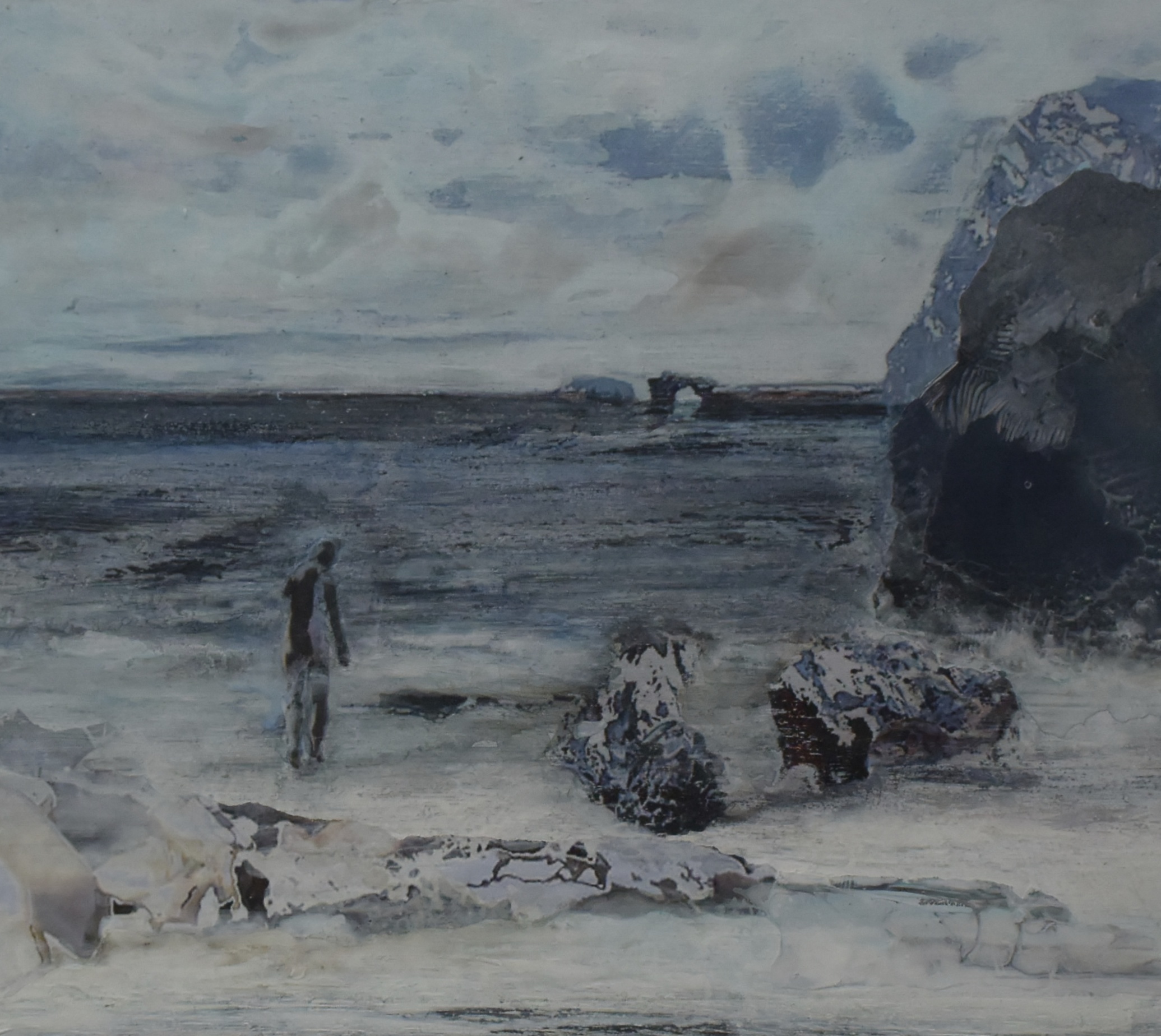 Techniek: gouache/fotomateriaal op paneel
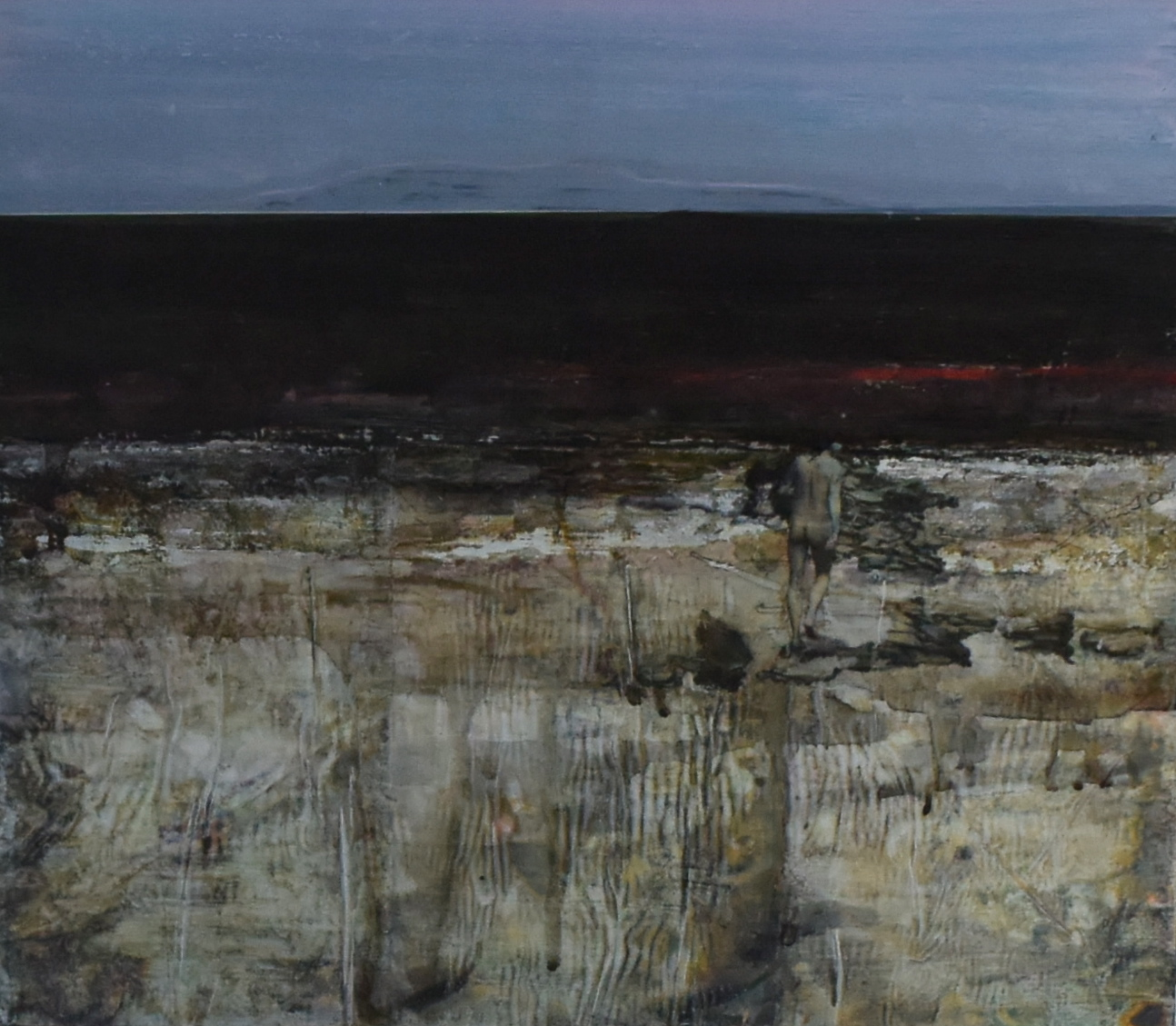 447
“Myvatn” afm. 30 x 26 cm prijs 150 € // Huurprijs per 3 maanden: 3,00 €
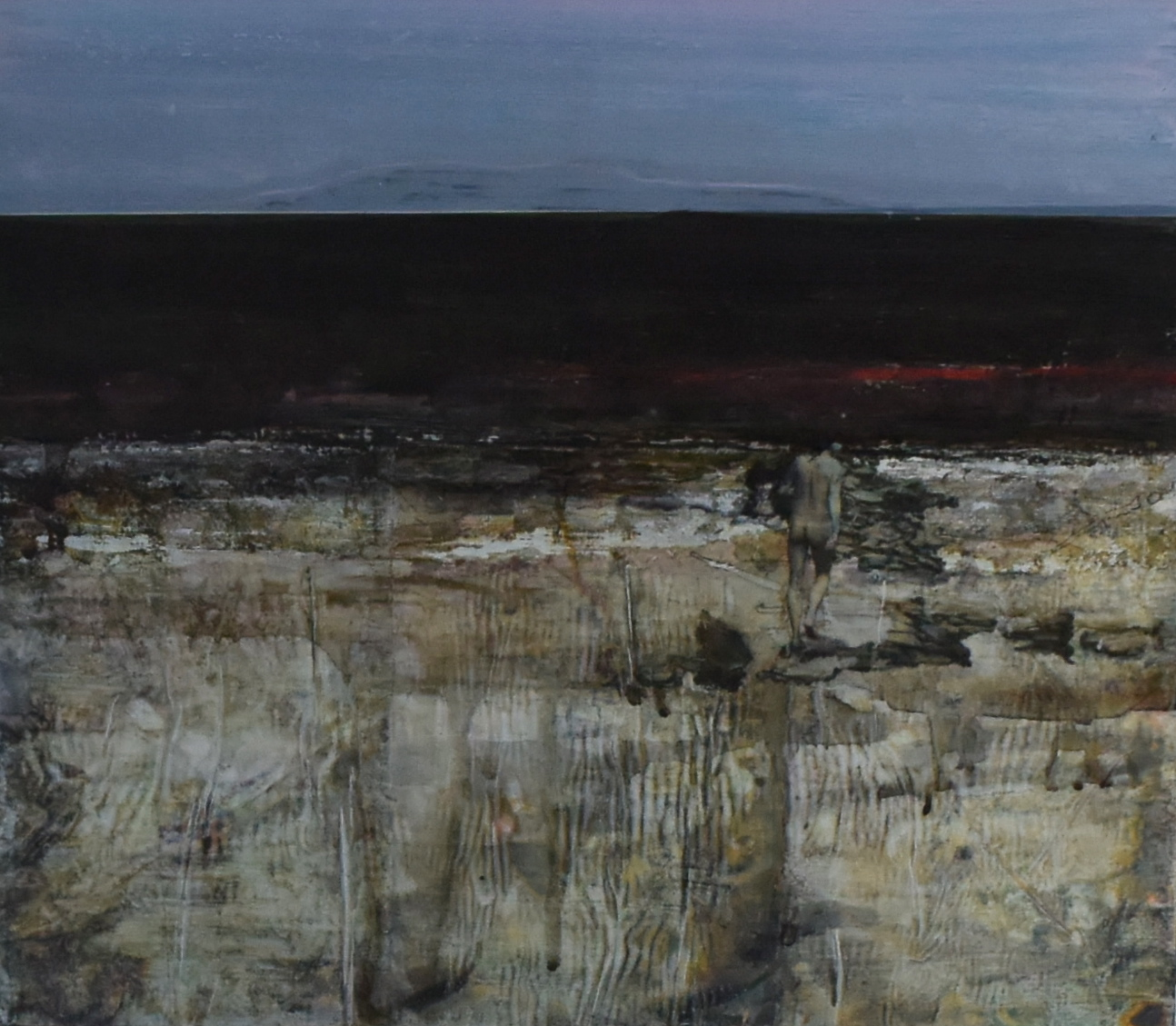 Techniek: gouache/fotomateriaal op paneel
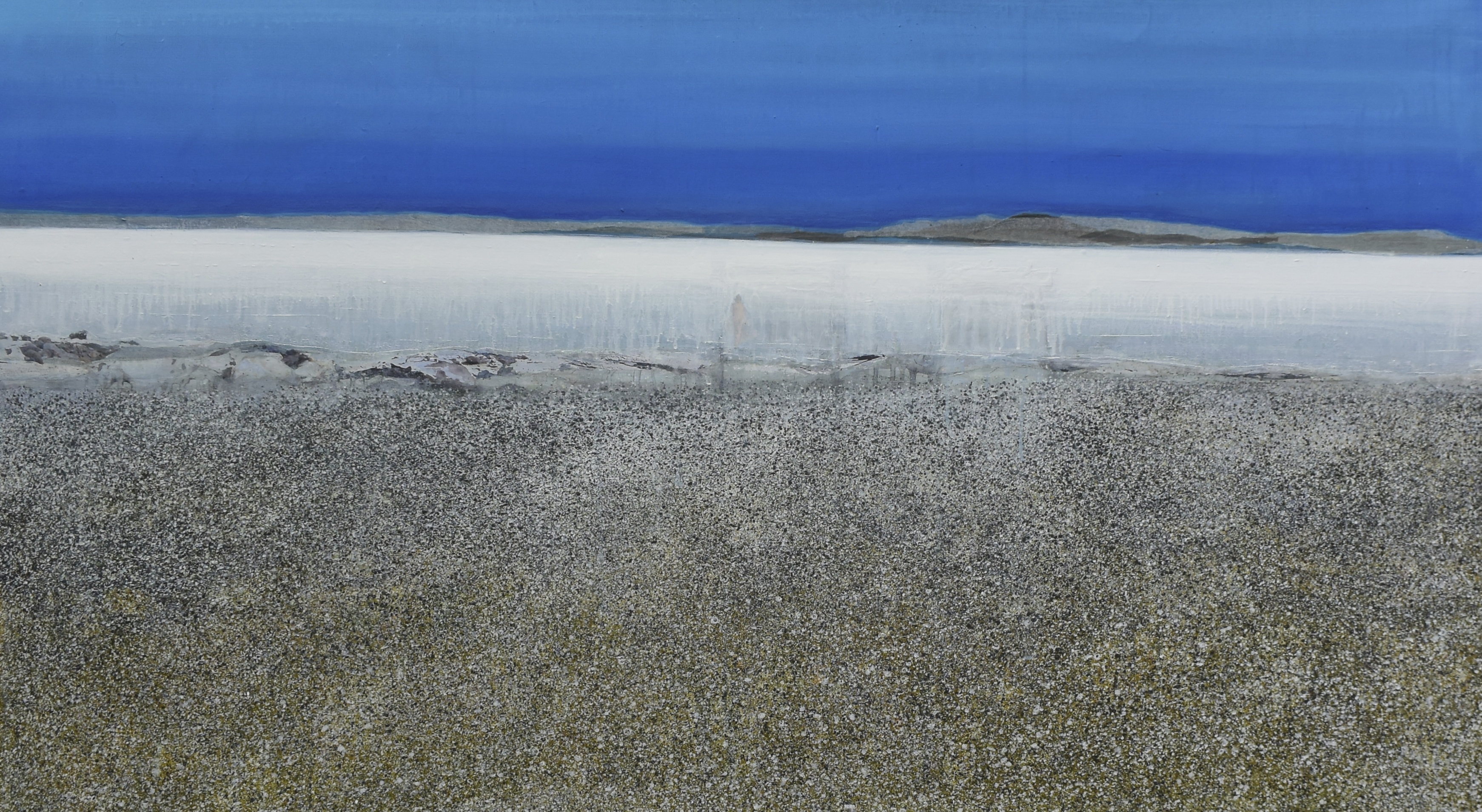 448
“tufsteenvlakte op IJsland” afm. 150 x 85 cm prijs 1900 € // Huurprijs per 3 maanden: 57,00 €
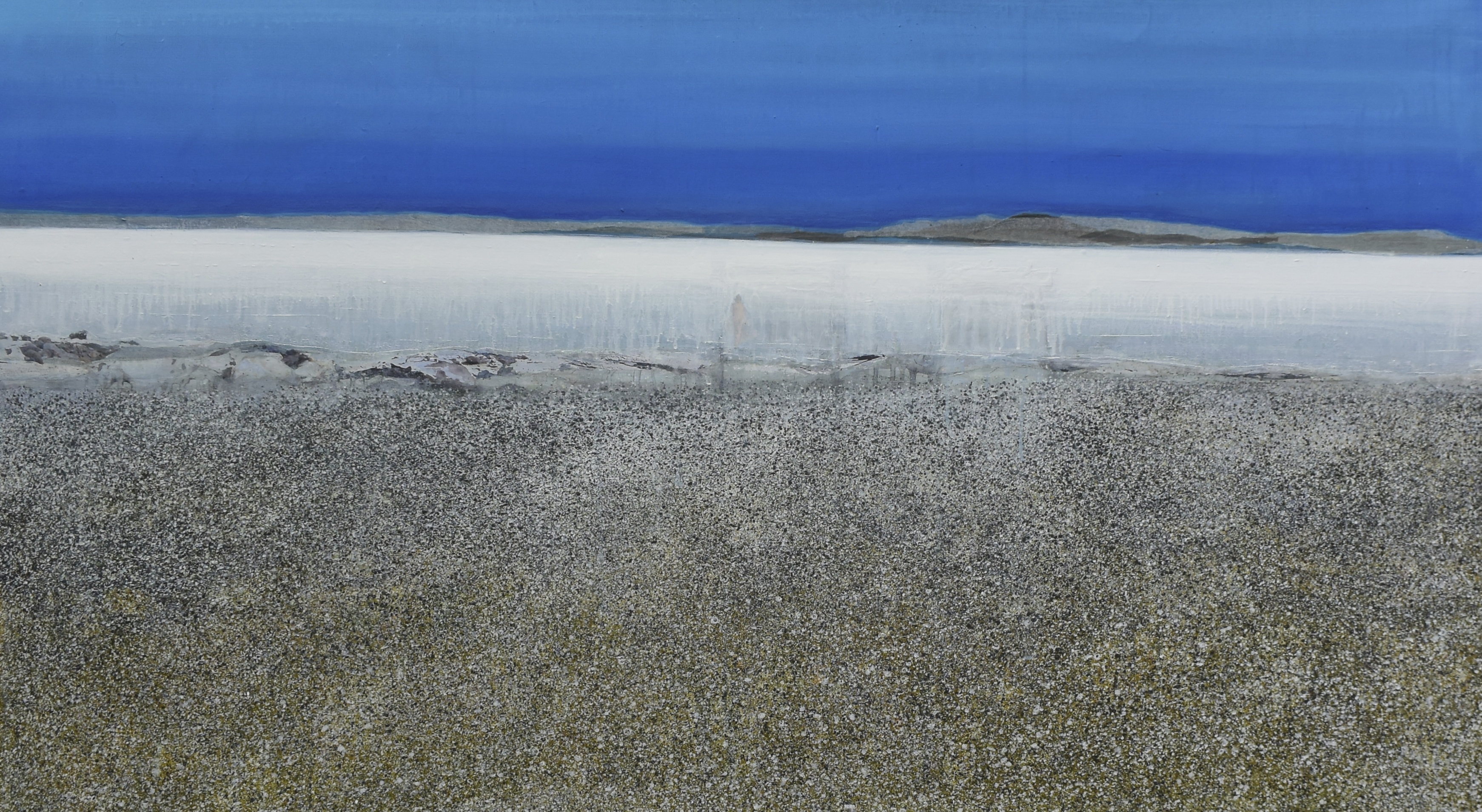 Techniek: gouache/fotomateriaal op linnen
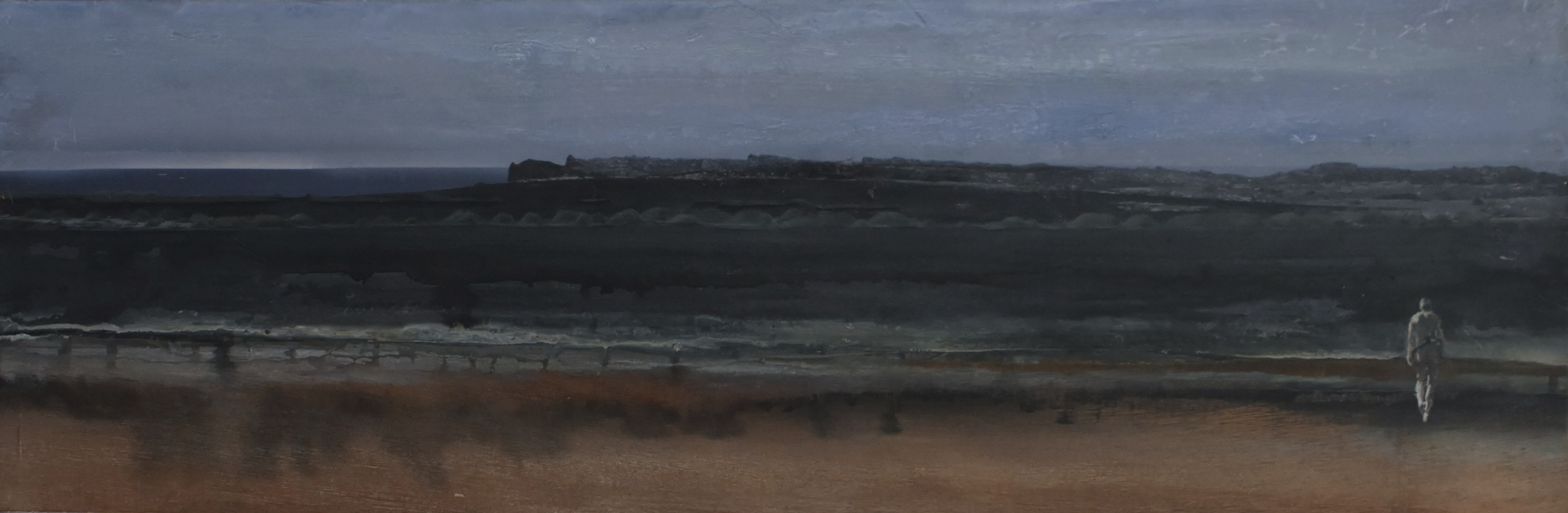 449
“reflection on Iceland” afm. 75 x 24 cm prijs 200 € // Huurprijs per 3 maanden: 4,00 €
Techniek: gouache/fotomateriaal op paneel
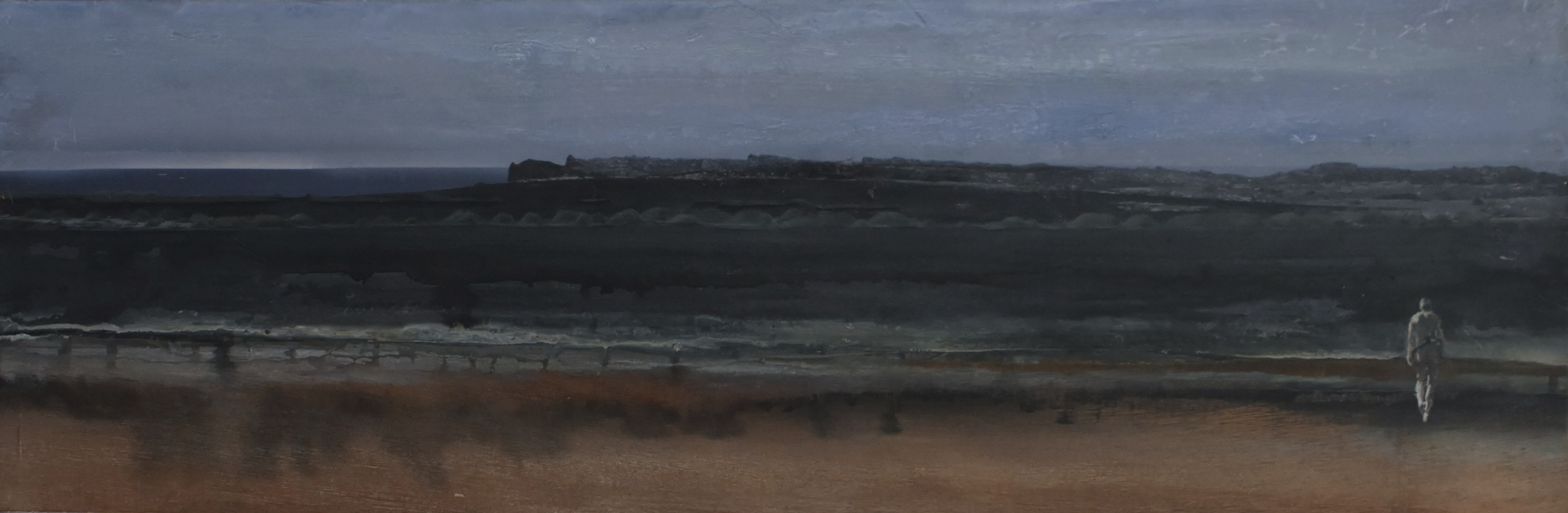 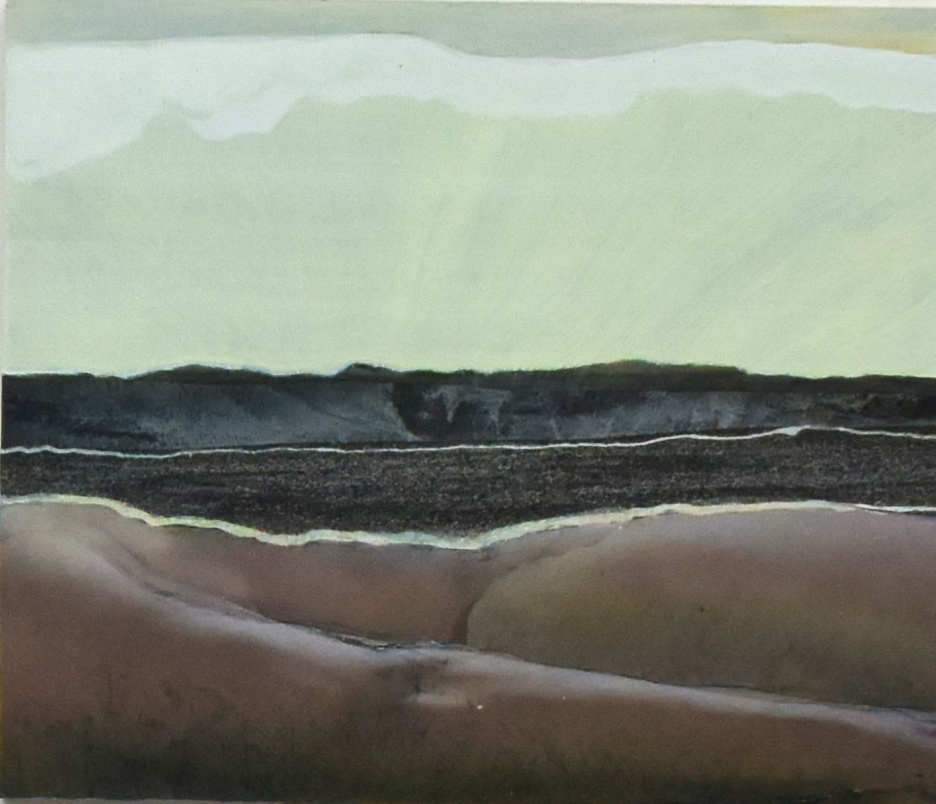 451
“Iceland-landscape” afm. 60 x 50 cm prijs 300 € // Huurprijs per 3 maanden: 6,00 €
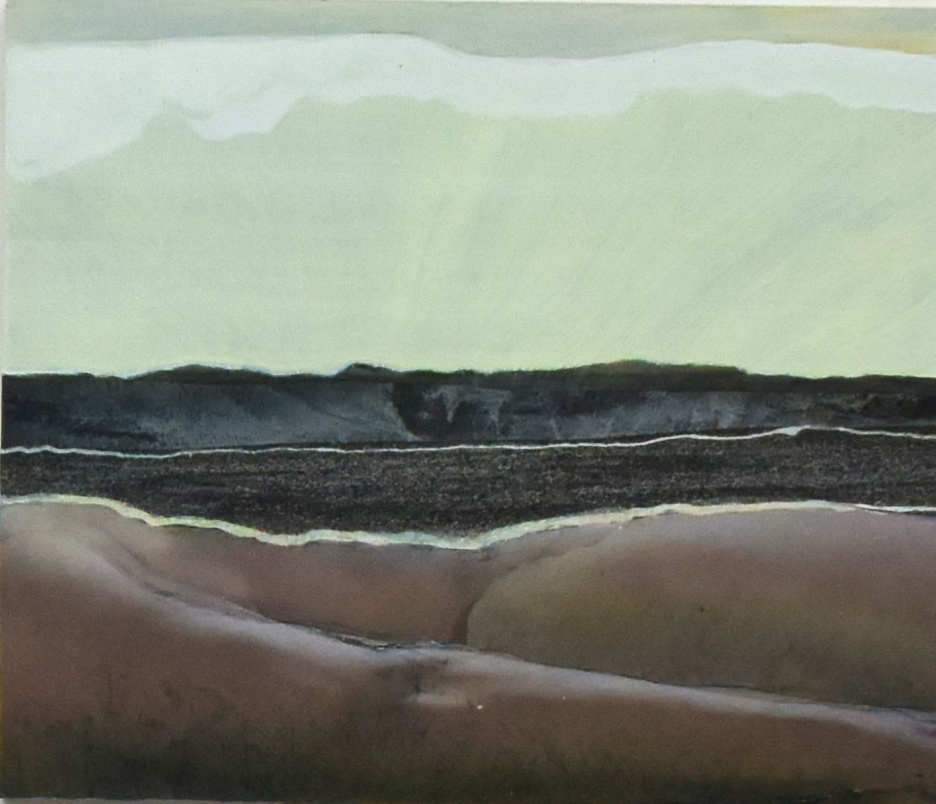 Techniek: gouache/fotomateriaal op paneel
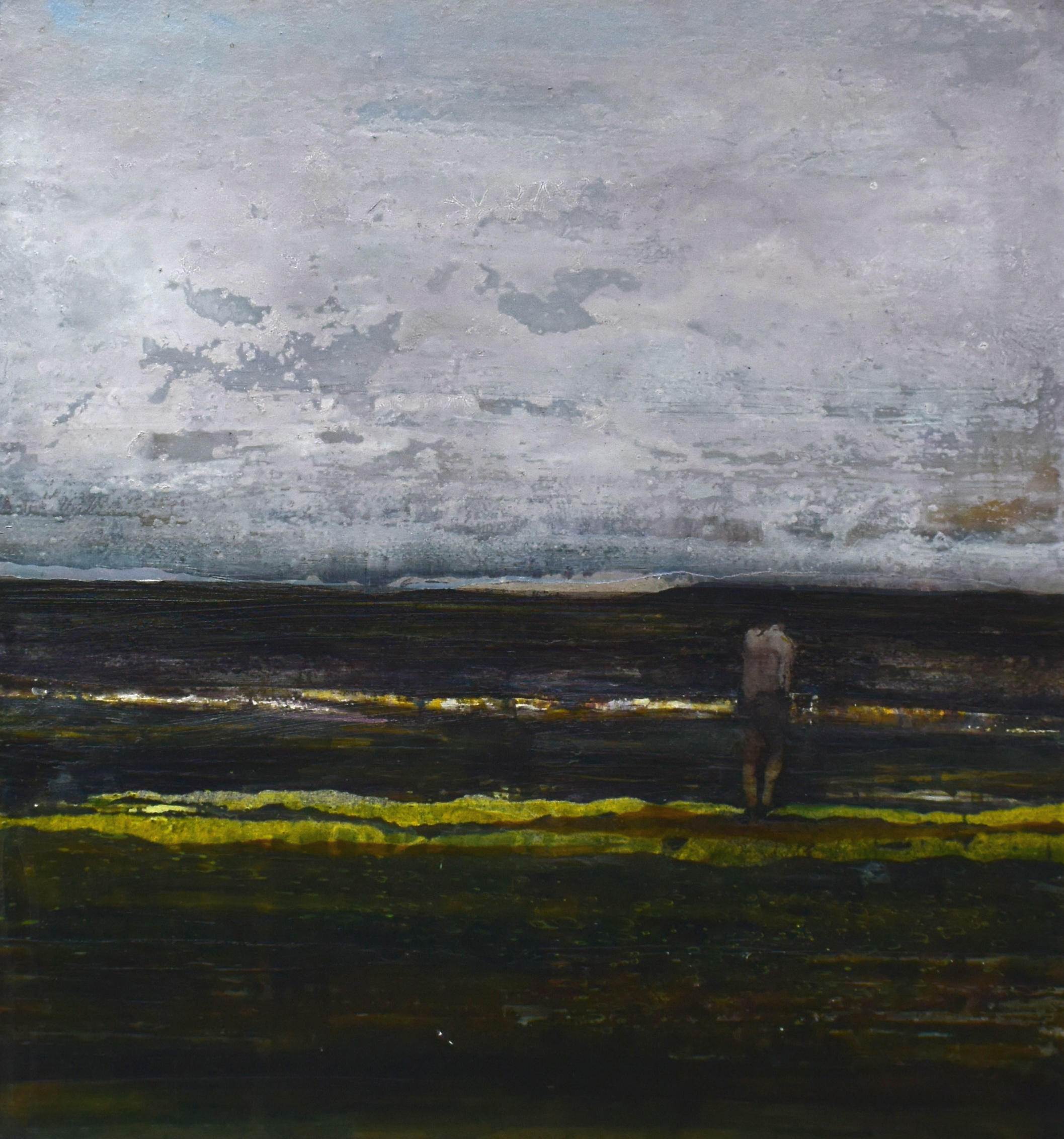 452
“Iceland-impression with me” afm. 46,5 x 50 cm prijs 350 € // Huurprijs per 3 maanden: 7,00 €
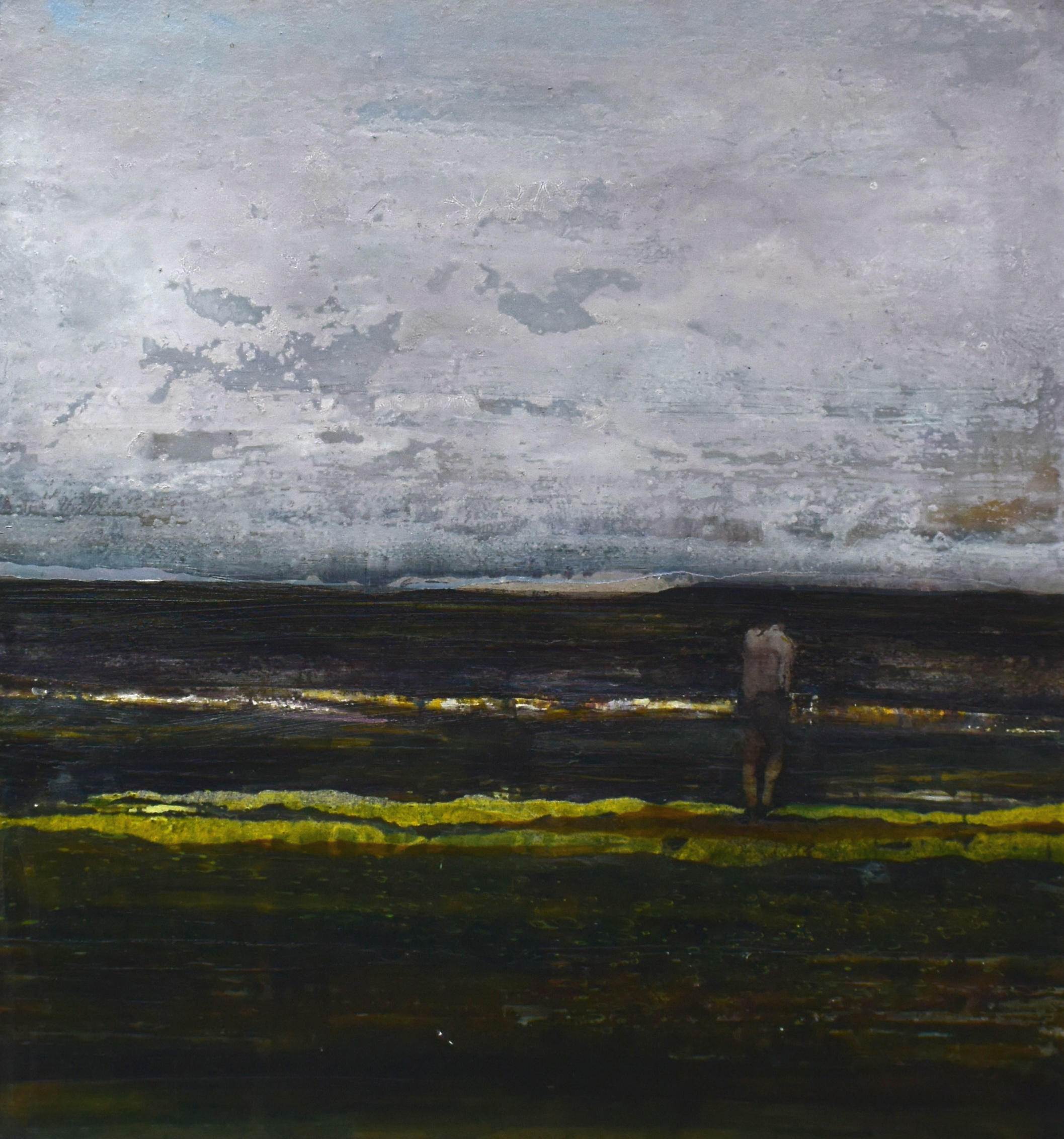 Techniek: gouache/fotomateriaal op paneel
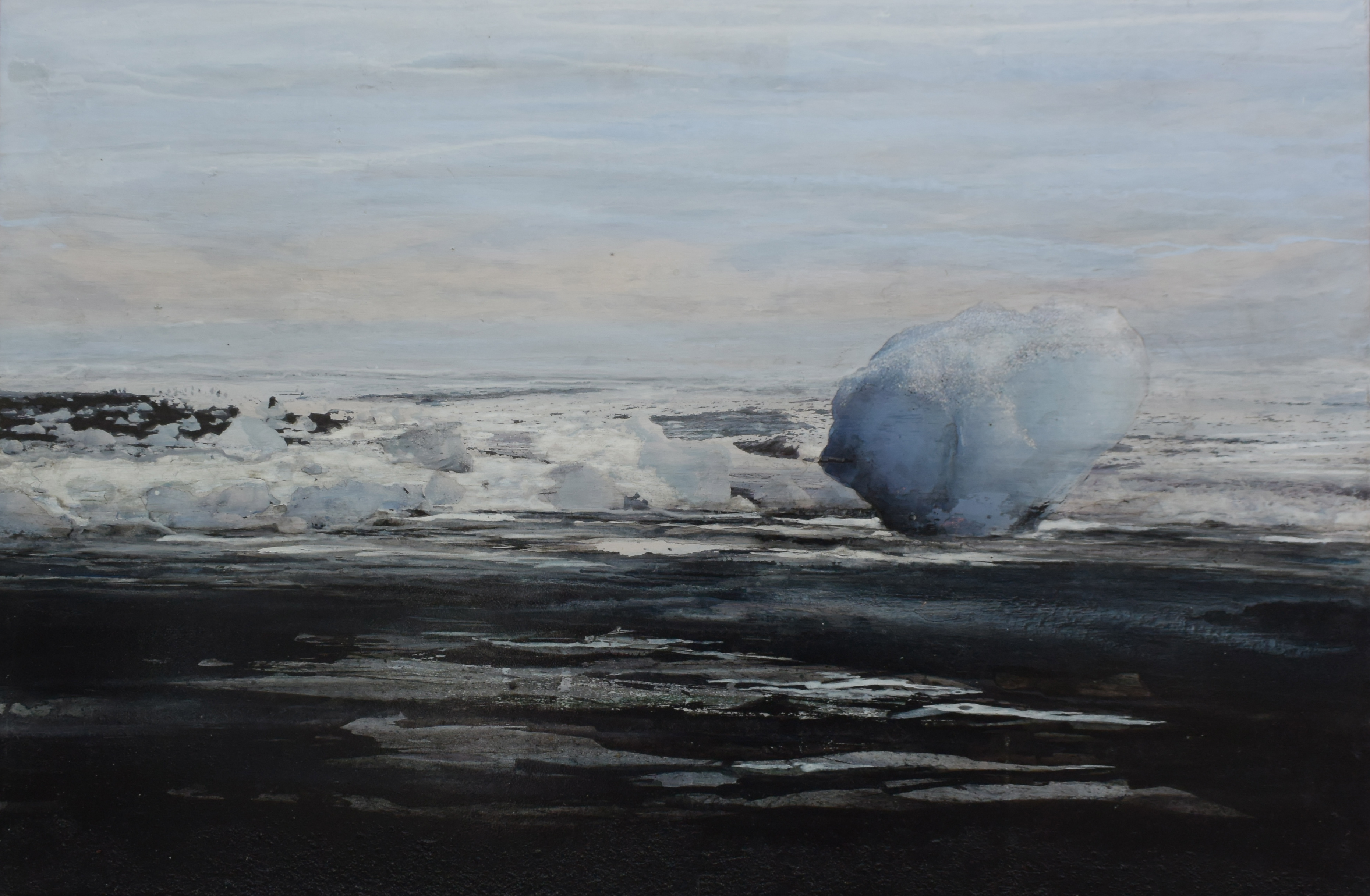 453
“Ijsland Jokulsarlon” afm. 75 x 50 cm prijs 475 € // Huurprijs per 3 maanden: 9,50 €
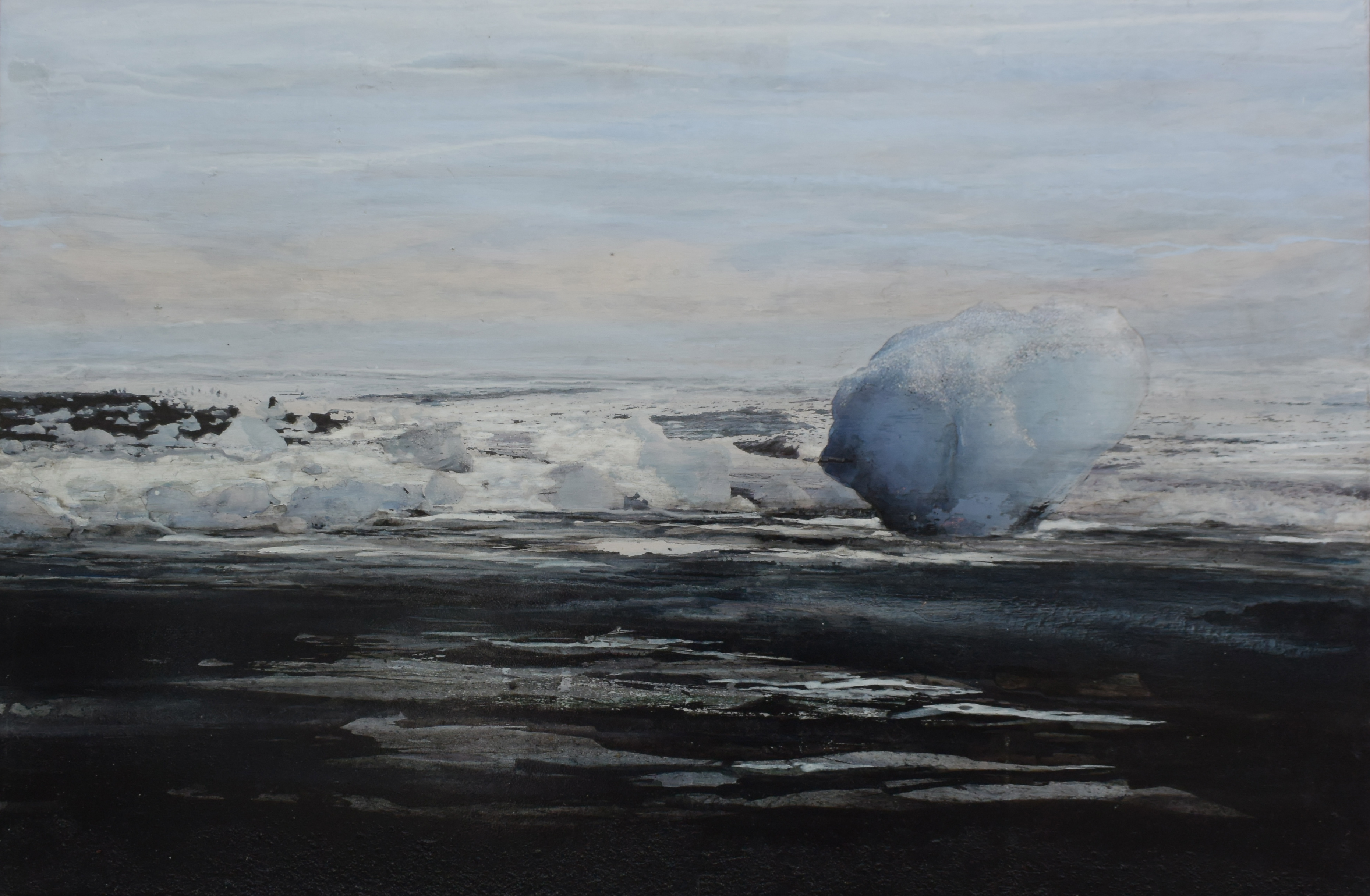 Techniek: gouache/fotomateriaal op paneel
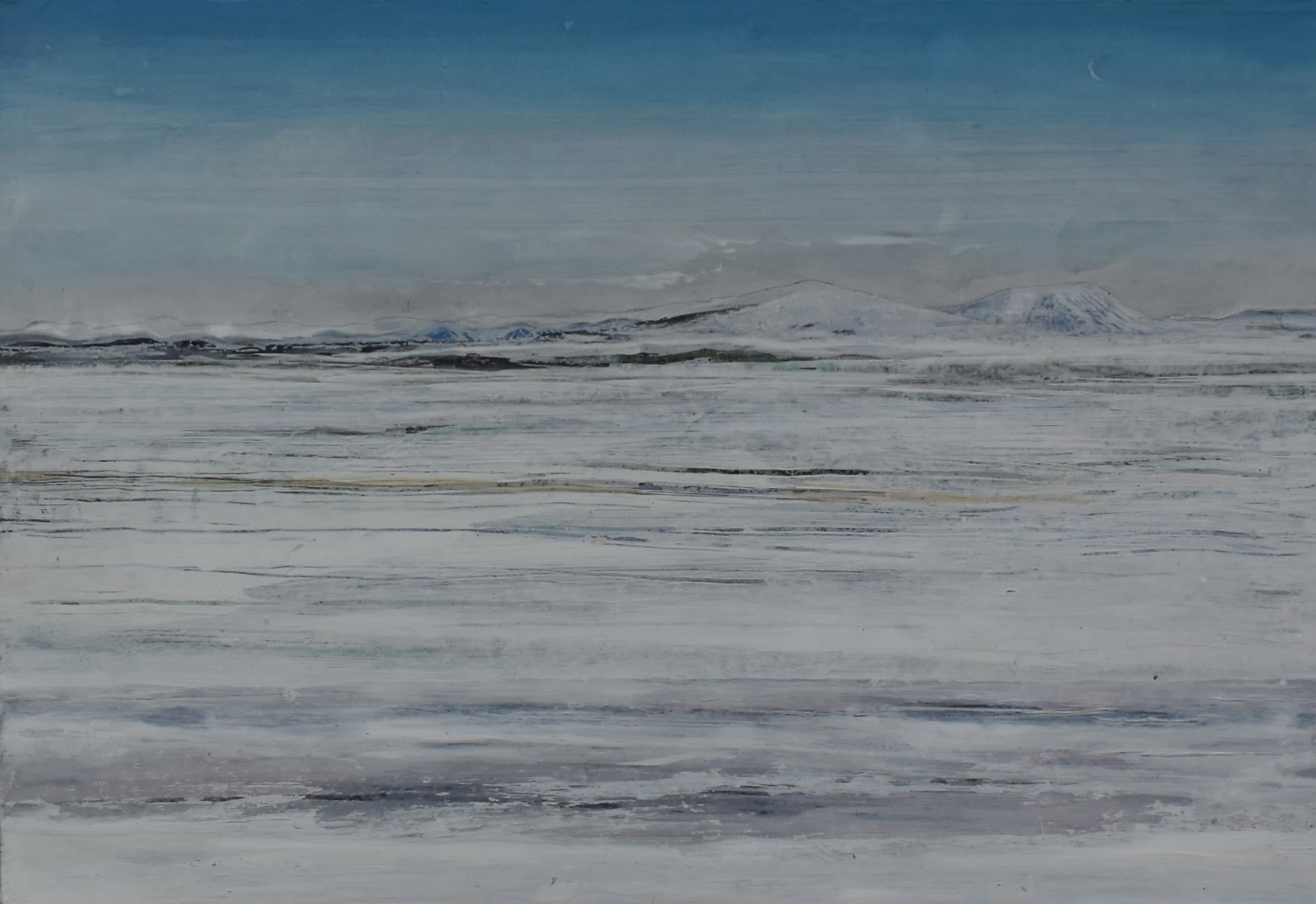 454“Iceland-Myvatnenvironment” afm. 51 x 34,5 cm prijs 180 € // Huurprijs per 3 maanden: 3,50 €
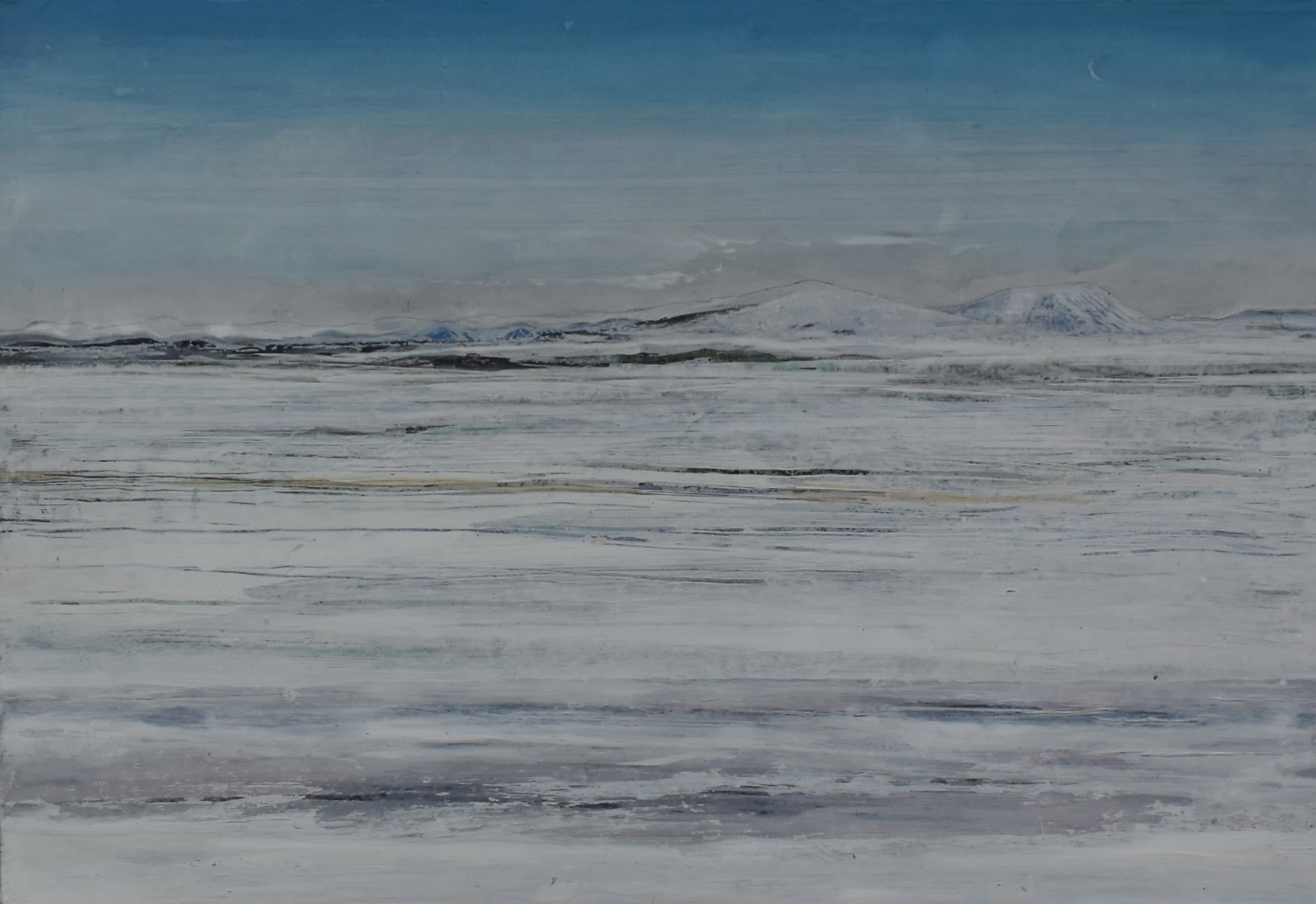 Techniek: gouache/fotomateriaal op paneel
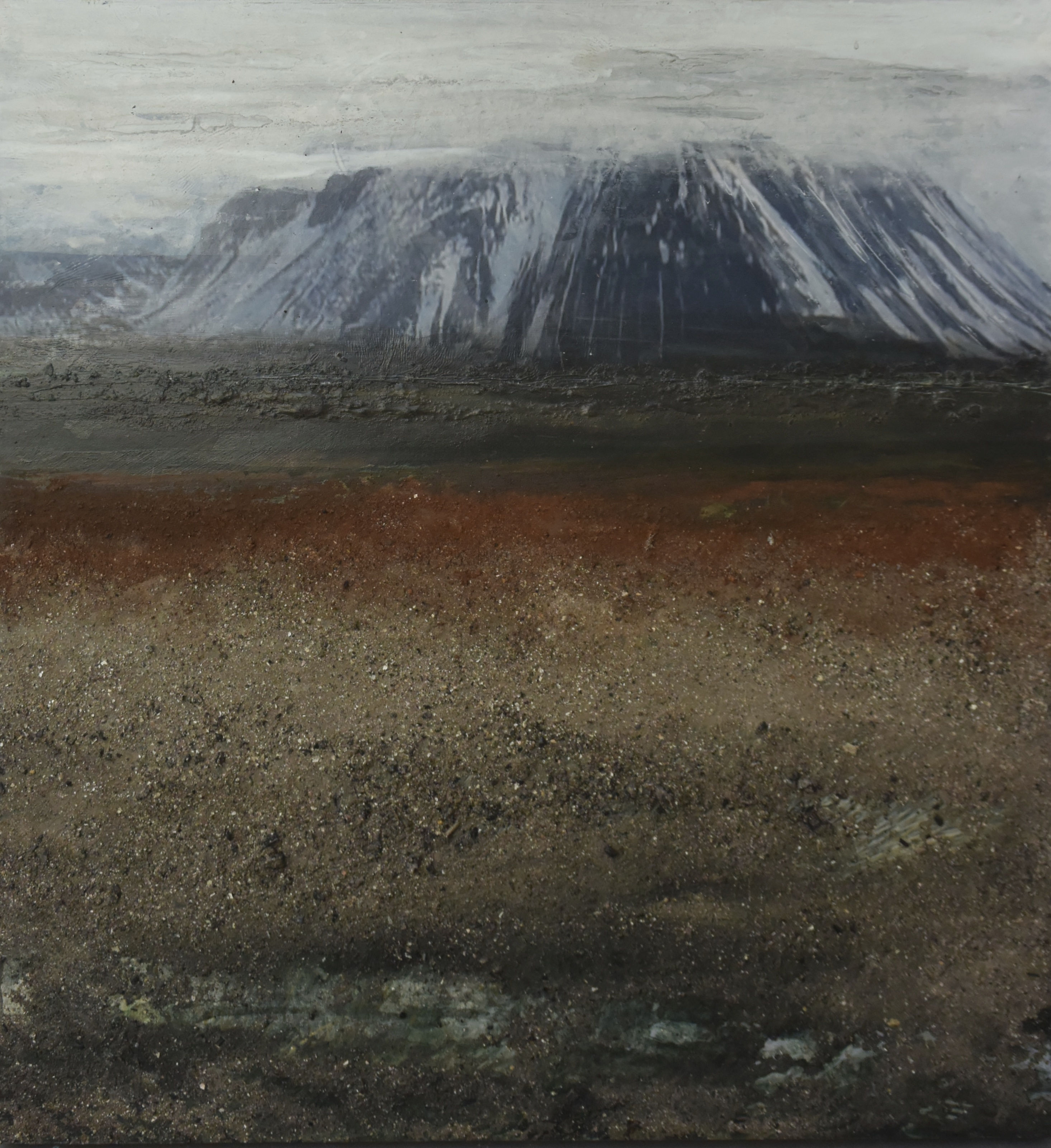 455“tafelberg op IJsland” afm. 72 x 67 cm prijs 750 € // Huurprijs per 3 maanden: 15 €
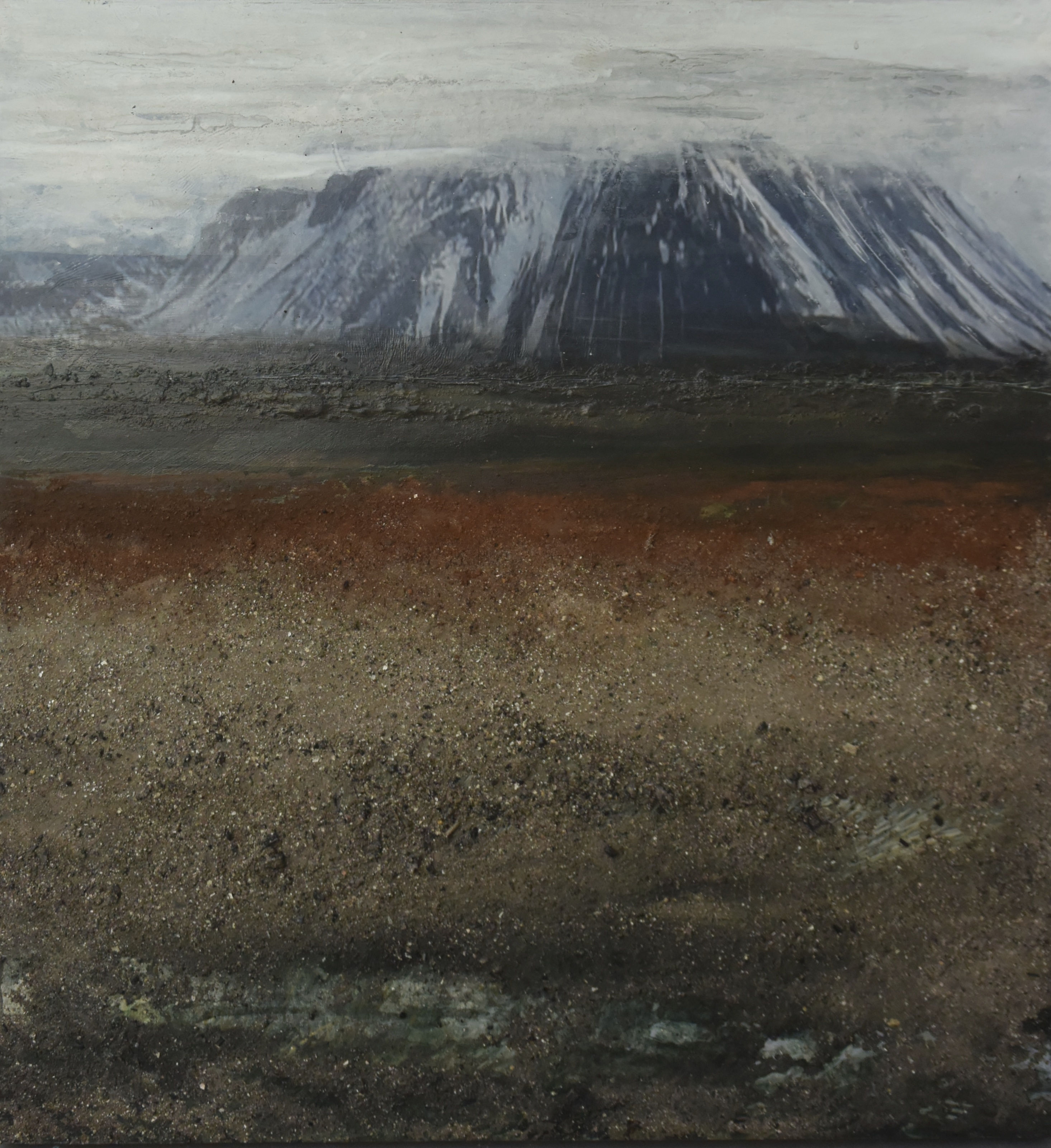 Techniek: gouache/fotomateriaal op paneel
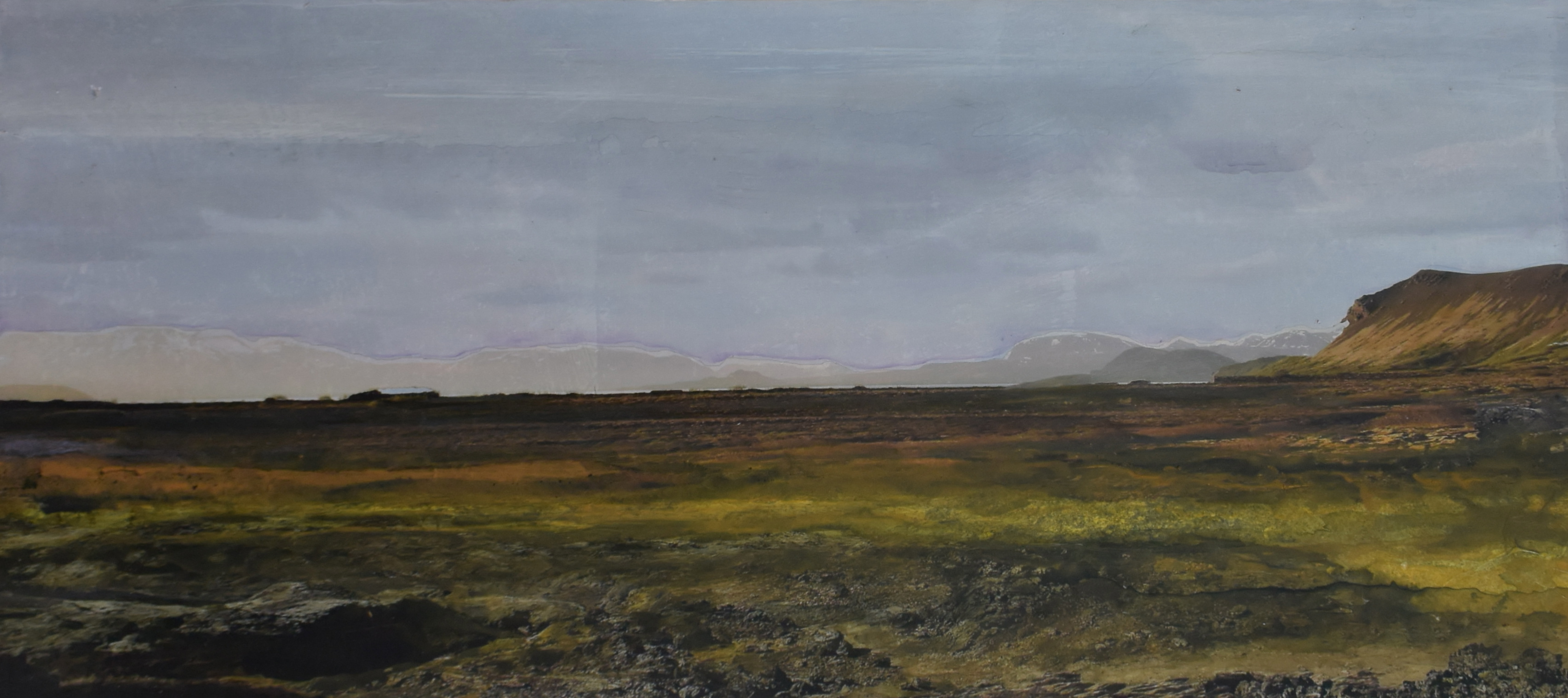 456“avondlucht op IJsland” afm. 70,5 x 32,5 cm prijs 450 € // Huurprijs per 3 maanden: 9 €
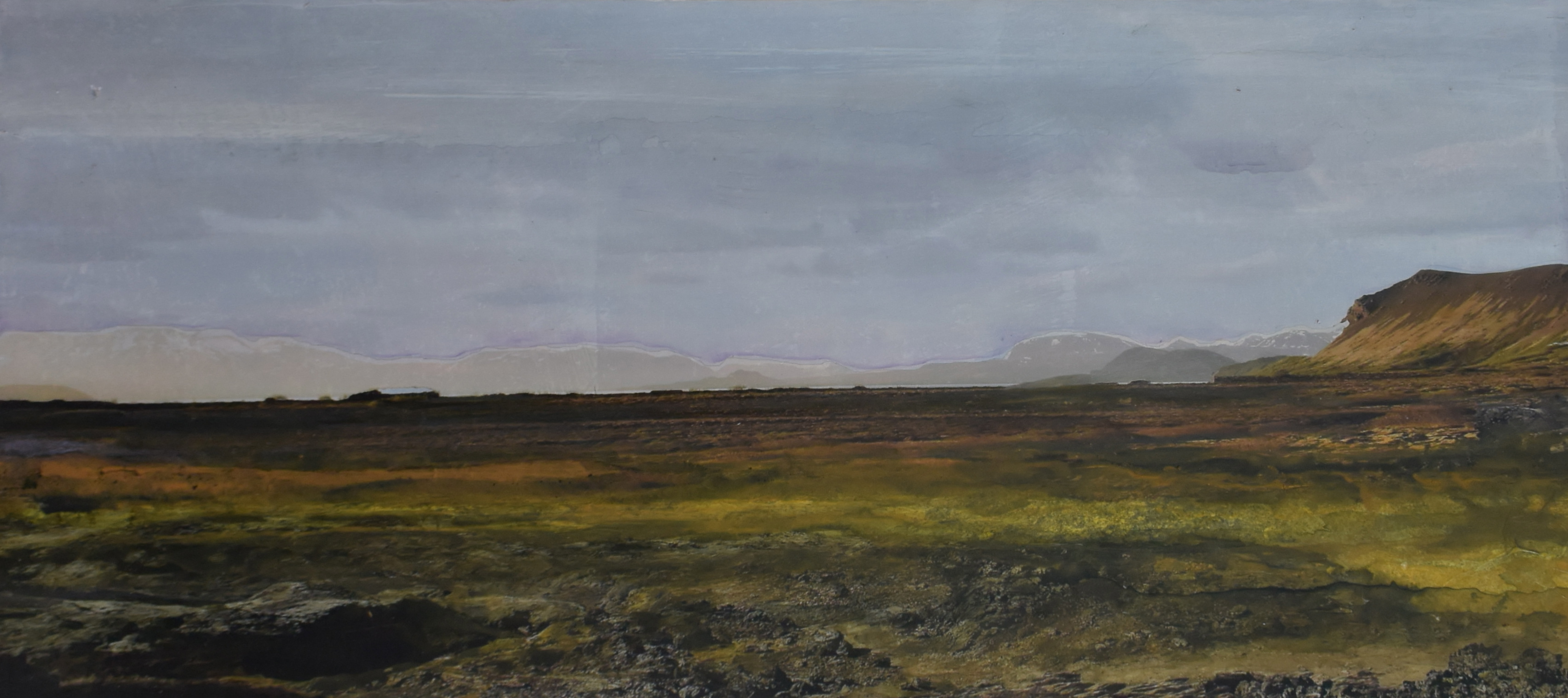 Techniek: gouache/fotomateriaal op paneel
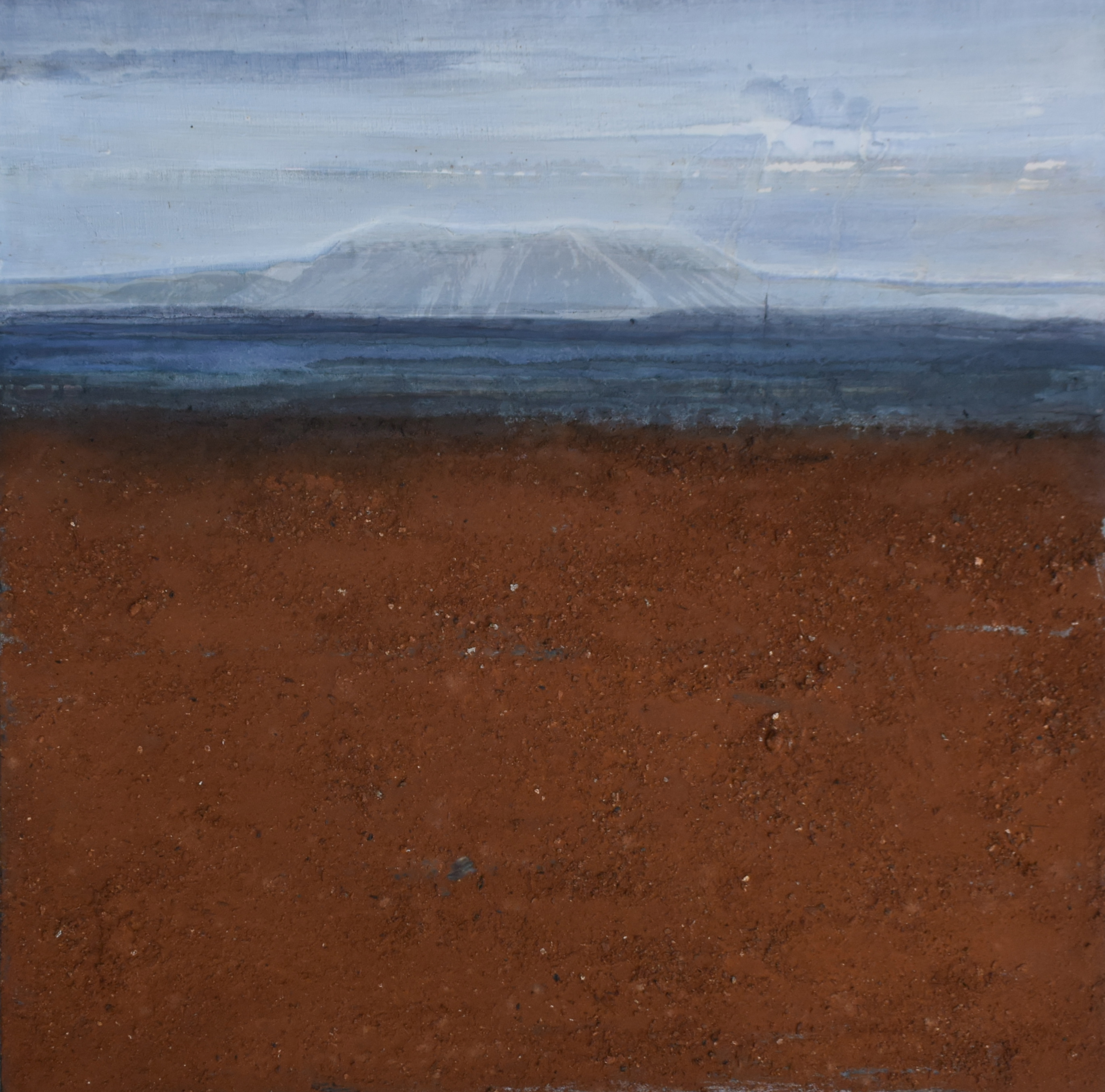 457“Krafla-aria” afm. 65 x 65 cm prijs 450 € // Huurprijs per 3 maanden: 9 €
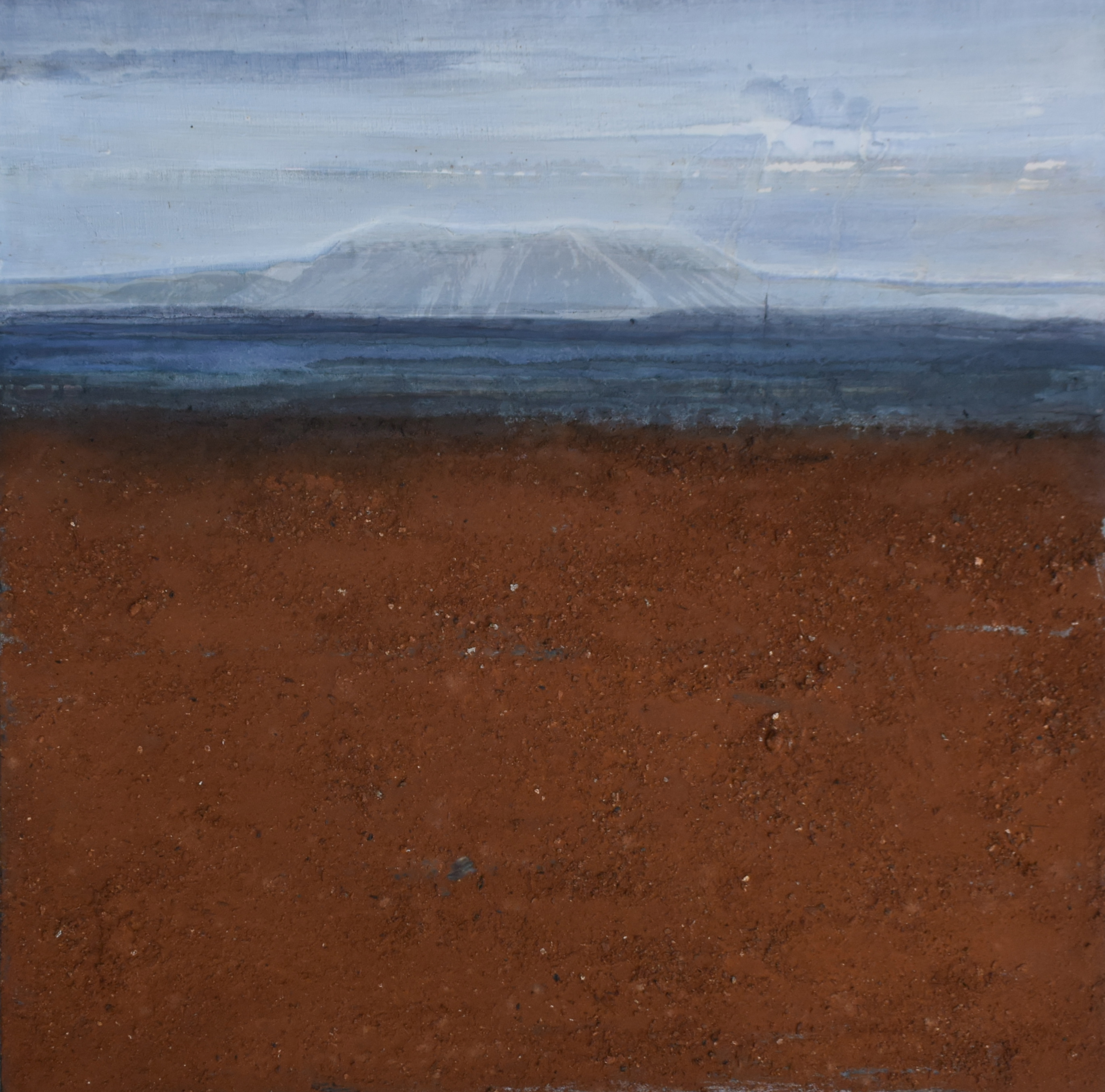 Techniek: gouache/fotomateriaal op linnen
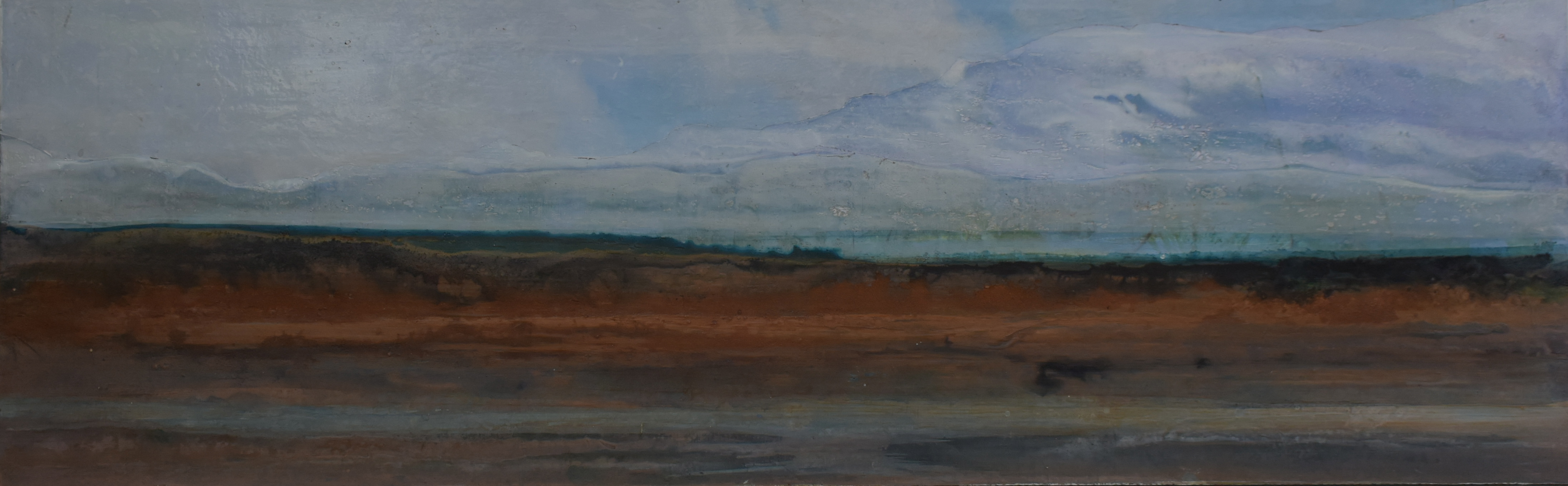 458“bergimpressie IJsland” afm. 74,5 x 24 cm prijs 350 € // Huurprijs per 3 maanden: 7 €
Techniek: gouache/fotomateriaal op paneel
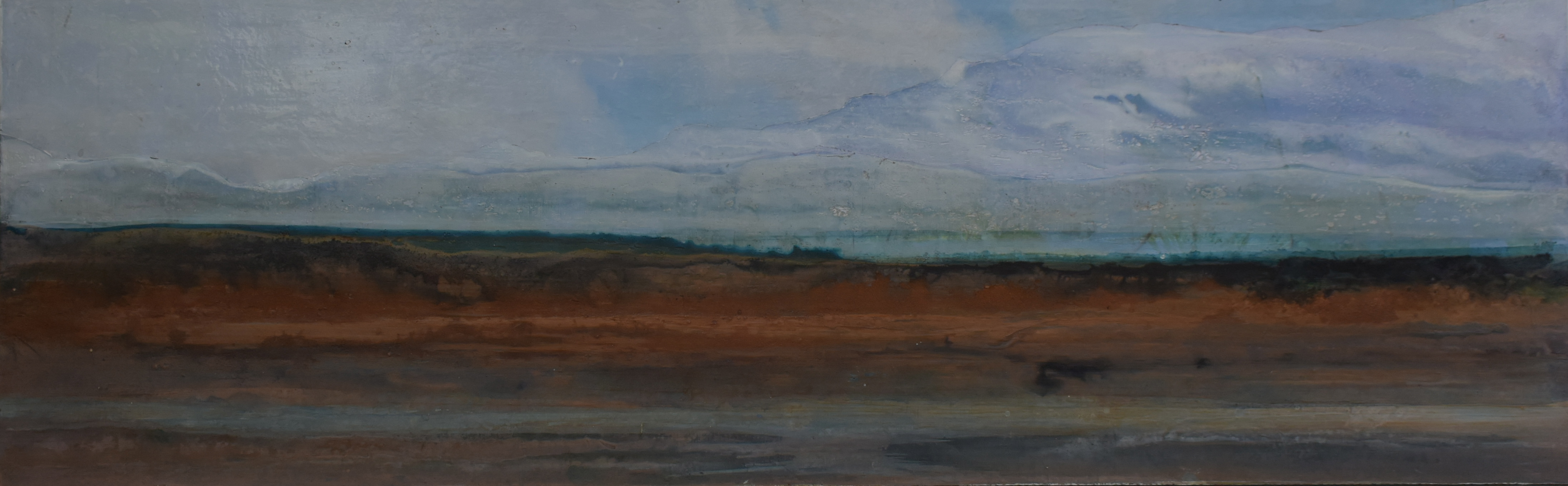 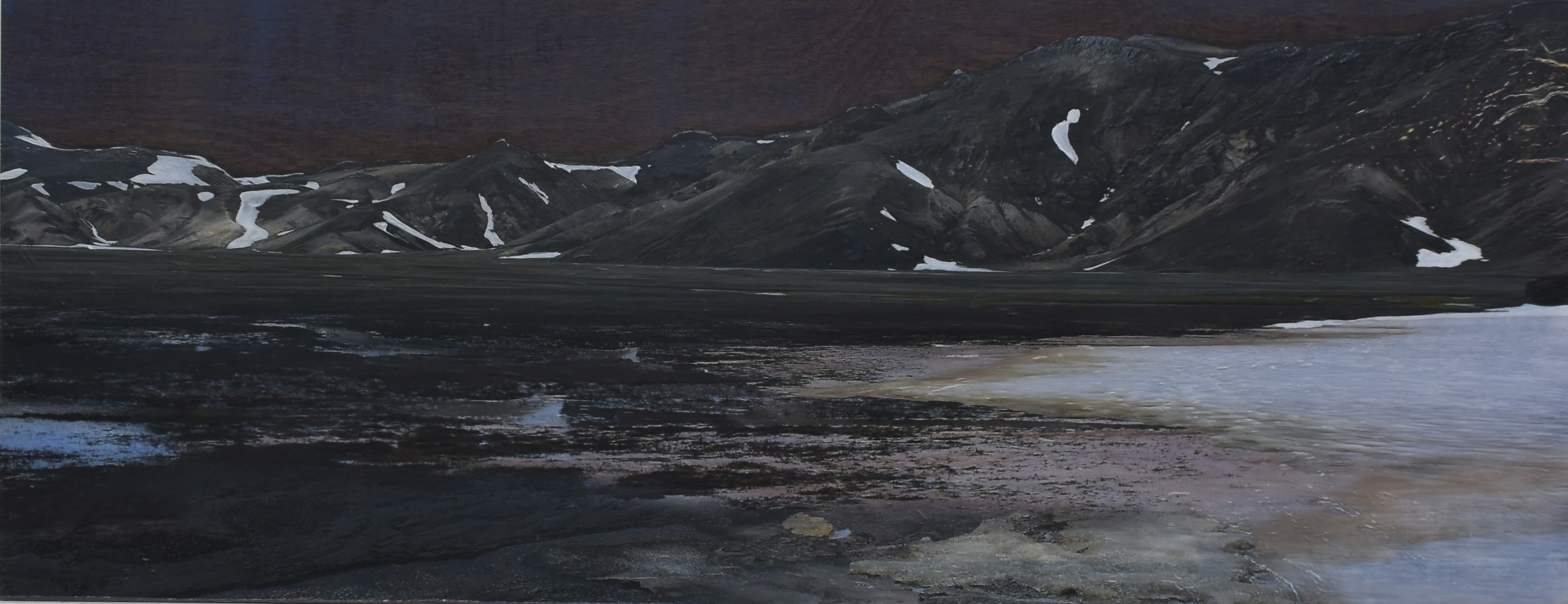 459“landmannalaugar-walk” afm. 74,5 x 29,5 cm prijs 550 € // Huurprijs per 3 maanden: 11 €
Techniek: gouache/fotomateriaal op paneel
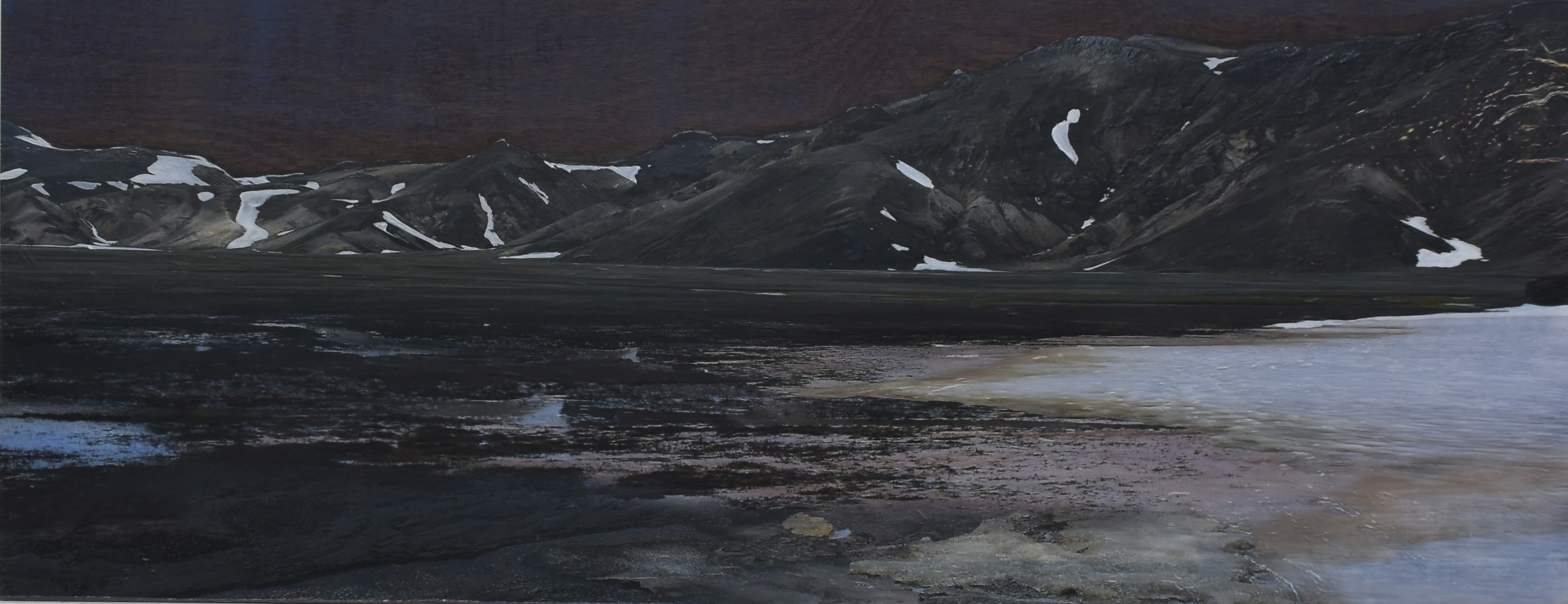 Tot zover een selectie uit mijn werk.
Bedankt voor de genomen moeite
           om alles te bekijken.